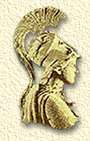 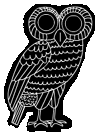 ΟΓΚOI Κ.Ν.Σ.  

Π.Κορκολοπούλου

Α΄ Εργαστήριο Παθολογικής Ανατομικής Πανεπιστημίου Αθηνών
Γενική δομή ενός νευρώνα
Οι νευρώνες αποτελούνται από ένα κυτταρικό σώμα, νευροάξονα και δενδρίτες. Ο νευροάξονας μεταφέρει ώσεις προς την απόληξη του – το συναπτικό κομβίο – που έρχεται σε επαφή με ένα άλλο κύτταρο. Οι δενδρίτες συνδέονται με συναπτικά κομβία από άλλου νευρώνες.
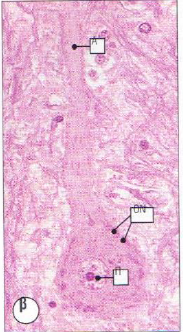 Ιστολογία του ανθρώπου, Χ.Κίττας
Τα στηρικτικά κύτταρα του ΚΝΣ
Τα στηρικτικά κύτταρα του ΚΝΣ ονομάζονται γλοία και έχουν πολλαπλούς ρόλους.
Διαχωρίζονται στα:
Αστροκύτταρα
Ολιγοδενδροκύτταρα
Επενδυματικά κύτταρα
Ιστολογία του ανθρώπου, Χ.Κίττας
Αστροκύτταρα
GFAP
Ιστολογία του ανθρώπου, Χ.Κίττας
Ολιγοδενδροκύτταρα
Τα ολιγοδενδροκύτταρα σχηματίζουν τη μυελίνη σε αρκετούς γειτονικούς νευροάξονες
Ιστολογία του ανθρώπου, Χ.Κίττας
Επενδυματικά κύτταρα
Τα κυβοειδή επιθηλιακά κύτταρα που βρίσκονται πάνω σε αποφυάδες νευρογλοιακών κυττάρου του εγκεφάλου και επαλείφουν εσωτερικά τις κοιλίες
Ιστολογία του ανθρώπου, Χ.Κίττας
Χοριοειδές πλέγμα
Κυλινδρικό επιθήλιο (Ε), το οποίο είναι διατεταγμένο σε θηλές με αγγειοσυνδετικούς άξονες.
Ιστολογία του ανθρώπου, Χ.Κίττας
Μήνιγγες και αφοριστική γλοία
Το ΚΝΣ καλύπτεται από τρία στρώματα, τη σκληρή, την αραχνοειδή και τη λεπτή μήνιγγα. Κάτω από την λεπτή μήνιγγα υπάρχει βασική μεμβράνη, στην οποία στηρίζεται μια ομάδα αστροκυττάρων που σχηματίζουν ένα φραγμό γύρω από το ΚΝΣ, την “αφοριστική γλοία”.
Τα μηνιγγοθηλιακά φυσιολογικά κύτταρα είναι επίπεδα δυσδιάκριτα κύτταρα τα οποία επενδύουν τη σκληρή, την αραχνοειδή και τη λεπτή μήνιγγα.
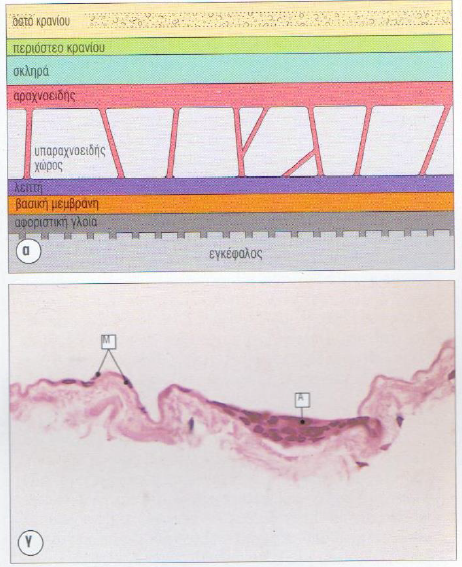 Ιστολογία του ανθρώπου, Χ.Κίττας
ΟΓΚΟΙ Κ.Ν.Σ. ΝΕΥΡΟΕΠΙΘΗΛΙΑΚΗΣ ΠΡΟΕΛΕΥΣΗΣ 
Γλοιώματα
ΝΕΥΡΟΕΠΙΘΗΛΙΑΚΟΙ ΟΓΚΟΙ
Διάχυτοι αστροκυτταρικοί και ολιγοδενδρογλοιακοί όγκοι
Λοιποί αστροκυτταρικοί όγκοι
Επενδυματικοί όγκοι
Λοιπά γλοιώματα
Όγκοι χοριοειδούς πλέγματος
Νευρωνικοί/μικτοί γλοιακοί-νευρωνικοί όγκοι
Αστροκυτταρικοί όγκοι
Ολιγοδενδρογλοιακοί όγκοι
Μικτοί όγκοι (ολιγοαστροκυτταρικοί όγκοι)
Επενδυματικοί όγκοι
Όγκοι επίφυσης
Εμβρυικοί όγκοι
Όγκοι κρανιακών-παρασπονδυλικών νεύρων
Μηνιγγιώματα (μηνιγγοθηλιακοί όγκοι)
Μεσεγχυματικοί (μη μηνιγγοθηλιακοί όγκοι)
Όγκοι περιοχής τουρκικού εφιππίου
Γλοιωματα (ΠΟΥ 2007)
Προέλευση από αρχέγονα νευρικά ή προγονικά γλοιακά κύτταρα, τα οποία αναπτύσσουν ή διατηρούν γλοιακά χαρακτηριστικά
Ταξινόμηση με βάση την ομοιότητα με μη νεοπλασματικά γλοιακά κύτταρα
Διάχυτα γλοιώματα: αστροκυτταρικά, ολιγοδενδρογλοιακά ή μικτού τύπου
Βαθμοποίηση: grade IΙ (χαμηλόβαθμο), grade III (αναπλαστικό), grade IV (γλοιοβλάστωμα)
Ο συχνότερος τύπος πρωτοπαθούς νεοπλάσματος του ΚΝΣ σε ενήλικες
Διηθητική ανάπτυξη με τη μορφή μεμονωμένων ή αθροίσεων νεοπλασματικών κυττάρων στο νευροπίλημα
ΤΑΞΙΝΟΜΗΣΗ Π.Ο.Υ. 2016 ΟΓΚΩΝ ΚΝΣΓλοιώματα
Δυναμική ταξινόμηση που βασίζεται στο φαινότυπο και γονότυπο
Ενσωμάτωση καθιερωμένων μοριακών παραμέτρων στην ταξινόμηση των διαχύτων γλοιωμάτων και χρήση αντίστοιχων ανοσοϊστοχημικών δεικτών
Ταξινόμηση όλων των διαχύτων γλοιωμάτων (αστροκυτταρικού και ολιγοδενδρογλοιακού τύπου) κατ’ αρχήν με βάση τις μεταλλάξεις IDH και κατά δεύτερον την απάλειψη 1p/19q
Σαφέστερη διάκριση των εντοπισμένων και διαχύτων αστροκυτωμάτων με βάση τις μεταλλάξεις IDH και τις ανωμαλίες του γονιδίου BRAF
Παιδιατρικά γλοιώματα: διαφορετικό μοριακό προφίλ (απουσία μεταλλάξεων IDH και απάλειψης 1p/19q)
ΑΣΤΡΟΚΥΤΤΑΡΙΚΟΙ ΟΓΚΟΙ
Εντοπισμένοι / ειδικού τύπου (grade I/σπάνια ΙΙ)
Περίγραπτοι
Βραδέως αυξανόμενοι
Δυνητικά χειρουργικά εξαιρέσιμοι

Διάχυτα διηθητικά (grade II-IV)
Διηθητικά όρια
Μη δυνατή η ριζική εκτομή  υποτροπή
Συχνή η μετάπτωση σε υψηλότερο grade
ΒΑΘΜΟΠΟΙΗΣΗ ΔΙΑΧΥΤΑ ΔΙΗΘΗΤΙΚΩΝ ΑΣΤΡΟΚΥΤΤΑΡΙΚΩΝ ΟΓΚΩΝ
ΚΡΙΤΗΡΙΑ ΒΑΘΜΟΠΟΙΗΣΗΣ ΑΣΤΡΟΚΥΤΤΑΡΙΚΩΝ ΟΓΚΩΝ
Πυρηνική ατυπία: ποικιλία μεγέθους/σχήματος πυρήνα και υπερχρωμασία
Μιτωτική δραστηριότητα: Αξιολογείται η παρουσία και όχι ο αριθμός των πυρηνοκινησιών-Σχέση με μέγεθος δείγματος-Χρήση πολλ/κών δεικτών (ΜΙΒ-1)
Νέκρωση: Πηκτική νέκρωση με ή χωρίς πασσαλοειδή διάταξη των κυττάρων
Ενδοθηλιακή υπερπλασία: Στιβάδωση του ενδοθηλίου  δημιουργία σπειραματοειδών σχηματισμών
ΣΗΜΑΣΙΑ ΤΟΥ ΒΑΘΜΟΥ ΚΑΚΟΗΘΕΙΑΣ
Grade I  όγκοι βραδέως αυξανόμενοι, περίγραπτοι («καλοήθεις»)
Grade II  όγκοι βραδέως αυξανόμενοι, διηθητικοί («χαμηλής κακοήθειας»)
Grade III  όγκοι ιστολογικά κακοήθεις,           ταχέως αυξανόμενοι
Grade IV  όγκοι ιστολογικά κακοήθεις              συχνά με νέκρωση
«υψηλής κακοήθειας»
ΓΕΝΙΚΑ ΣΤΟΙΧΕΙΑ ΓΙΑ ΤΗΝ ΠΡΟΓΝΩΣΗ ΤΩΝ ΑΣΤΡΟΚΥΤΤΑΡΙΚΩΝ ΟΓΚΩΝ
Grade
Ηλικία
Εντόπιση όγκου
Performance status
Ακτινολογικά χαρακτηριστικά
Ριζικότητα χειρουργικής επέμβασης
Μοριακές ανωμαλίες
Αυξητικό δυναμικό
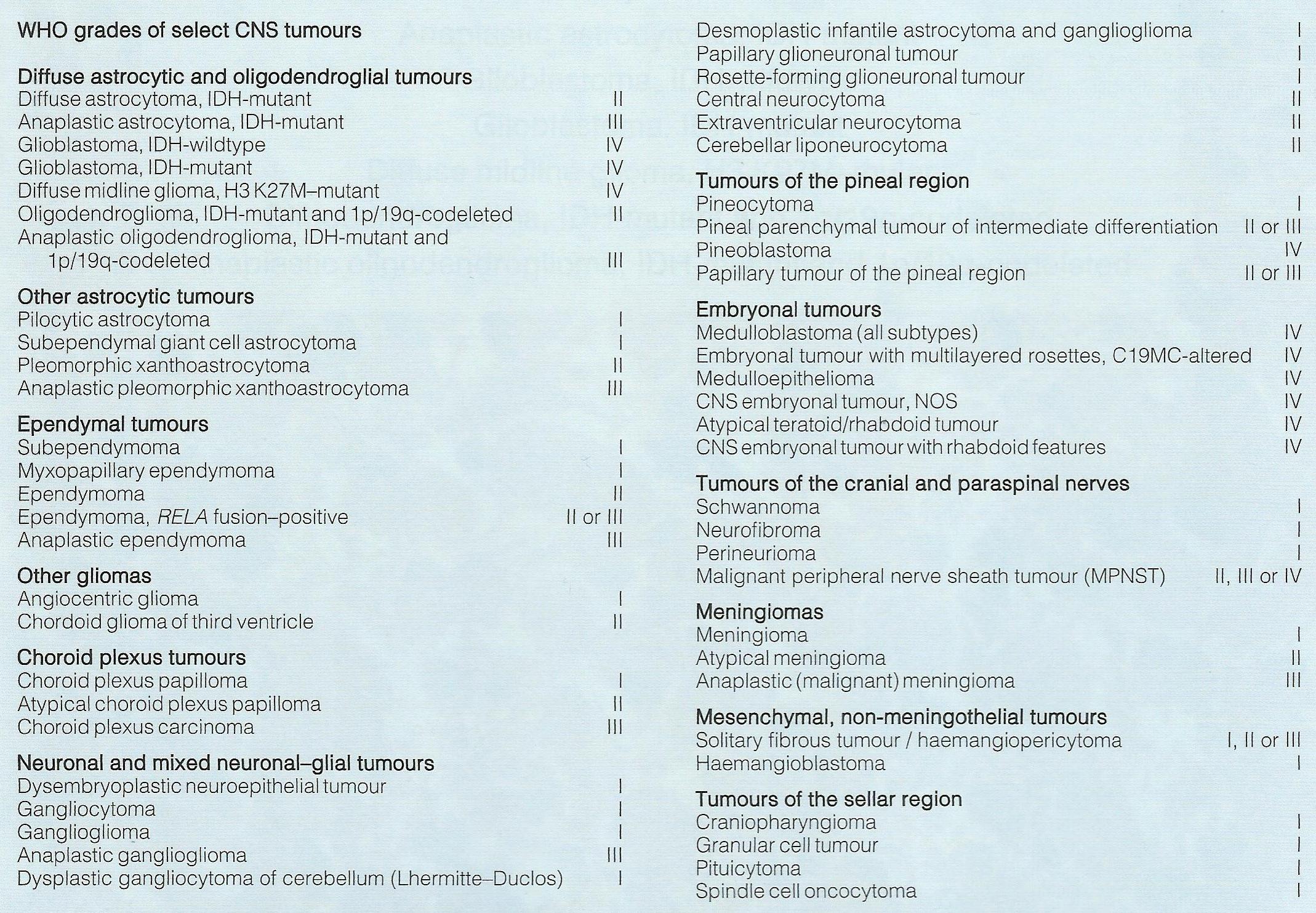 WHO 2016
Διάχυτο αστροκύτωμα
Καλά διαφοροποιημένος αστροκυτταρικός όγκος (grade II)
Χαμηλός ρυθμός ανάπτυξης
Διάχυτη διήθηση των παρακείμενων εγκεφαλικών δομών
Συνήθως υπερσκηνίδια εντόπιση
Δυνατότητα εξέλιξης σε αναπλ. αστροκύτωμα-γλοιοβλάστωμα
Διάχυτο αστροκύτωμα
Επίπτωση: 10-15% των αστροκυτωμάτων
Ηλικιακή κατανομή: Αφορά κυρίως νέους ενήλικες 30-40 ετών, μέση ηλικία 34 έτη
Φύλο: Άνδρες (M/F=1.18:1)
Εντόπιση: Λευκή και φαιά ουσία, μετωπιαίος και κροταφικός λοβός στο 1/3 των περιπτώσεων
Διάχυτο αστροκύτωμα
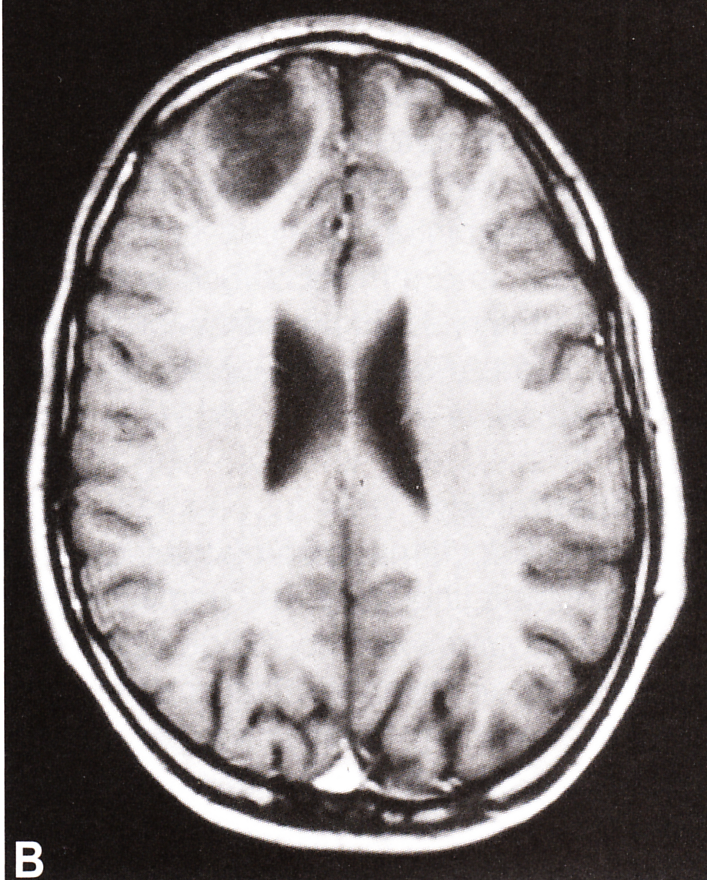 Αλλοίωση με ασαφή όρια           Τ1ΜRI (αλλοίωση χαμηλού σήματος)
Διάχυτο αστροκύτωμα
Ιστολογική εικόνα
Νεοπλασματικά αστροκύτταρα αναπτυσσόμενα σε χαλαρό υπόστρωμα, συχνά με περιοχές κυστικής εκφύλισης
Μέτρια αύξηση της κυτταροβρίθειας
Σπάνια μιτωτική δραστηριότητα “…a single mitosis does not yet allow the diagnosis of anaplastic astrocytoma”
Πυρηνική ατυπία: ευμεγέθεις, γωνιώδεις ή δίκην πούρου πυρήνες που ποικίλλουν σε μέγεθος
Διάχυτο αστροκύτωμα
Αναπλαστικό Αστροκύτωμα
Παλαιότερος όρος «κακόηθες αστροκύτωμα»
Μέτρια διαφοροποιημένος αστροκυτταρικός όγκος (grade III)
Κριτήρια: πυρηνική ατυπία, μιτωτική δραστηριότητα
Αναπτύσσεται πρωτοπαθώς ή δευτεροπαθώς
Τάση για εξέλιξη σε γλοιοβλάστωμα
Αναπλαστικό αστροκύτωμα
Ηλικιακή κατανομή: μέση ηλικία 41 έτη
Φύλο: Άνδρες (M/F=1.8:1)
Εντόπιση: Συχνότερα μετωπιαίος και κροταφικός λοβός στο 1/3 των περιπτώσεων
Αναπλαστικό αστροκύτωμα
Ιστολογική εικόνα
Αυξημένη κυτταροβρίθεια (>grade II)
Πυρηνική ατυπία
Αυξημένη μιτωτική δραστηριότητα (>grade II)

    Σχέση με το μέγεθος του δείγματος

••Απουσία ενδοθηλιακής υπερπλασίας, νέκρωσης
Αναπλαστικό αστροκύτωμα
Ατυπία -  κυτταροβρίθεια
ΔΙΑΧΥΤΟ ΑΣΤΡΟΚΥΤΩΜΑ (Π.Ο.Υ. Grade II) και ΑΝΑΠΛΑΣΤΙΚΟ ΑΣΤΡΟΚΥΤΩΜΑ (Π.Ο.Υ. Grade III)
Mε IDH μετάλλαξη (IDH-mutant): Κατά κανόνα εμφανίζει μεταλλάξεις ATRX και p53 
	“H παρουσία στοιχείου με μορφολογία ολιγοδενδρογλοιώματος δεν αίρει τη διάγνωση εάν δεν υπάρχει απάλειψη 1p/19q (co-deletion)”
Xωρίς IDH μετάλλαξη (IDH-wild type): Απουσία έκφρασης της μεταλλαγμένης πρωτεϊνης IDH1RI32H και απουσία ανάδειξης μεταλλάξεων IDH
Μη περαιτέρω προσδιοριζόμενο (NOS): Απουσία έκφρασης της μεταλλαγμένης πρωτεϊνης IDH1R132H και αδυναμία μοριακού ελέγχου μεταλλάξεων IDH
ΑΣΤΡΟΚΥΤΩΜΑ Grade II & IIIΜοριακοί δείκτες
Μεταλλάξεις
IDH1
(αρχικό γεγονός)



συνήθως έκφραση
IDH1R132H
P53 
(αρχικό γεγονός)



συνήθως έκφραση p53 >10%
ATRX 72-90%
(όψιμο γεγονός)



απώλεια έκφρασης
IDH1R132H
‘Εκφραση IDH1R132H αποκλείει αντιδραστική γλοίωση
Ολες οι περιπτώσεις με μετάλλαξη ΑΤRX είναι επίσης ΙDH και p53 μεταλλαγμένες
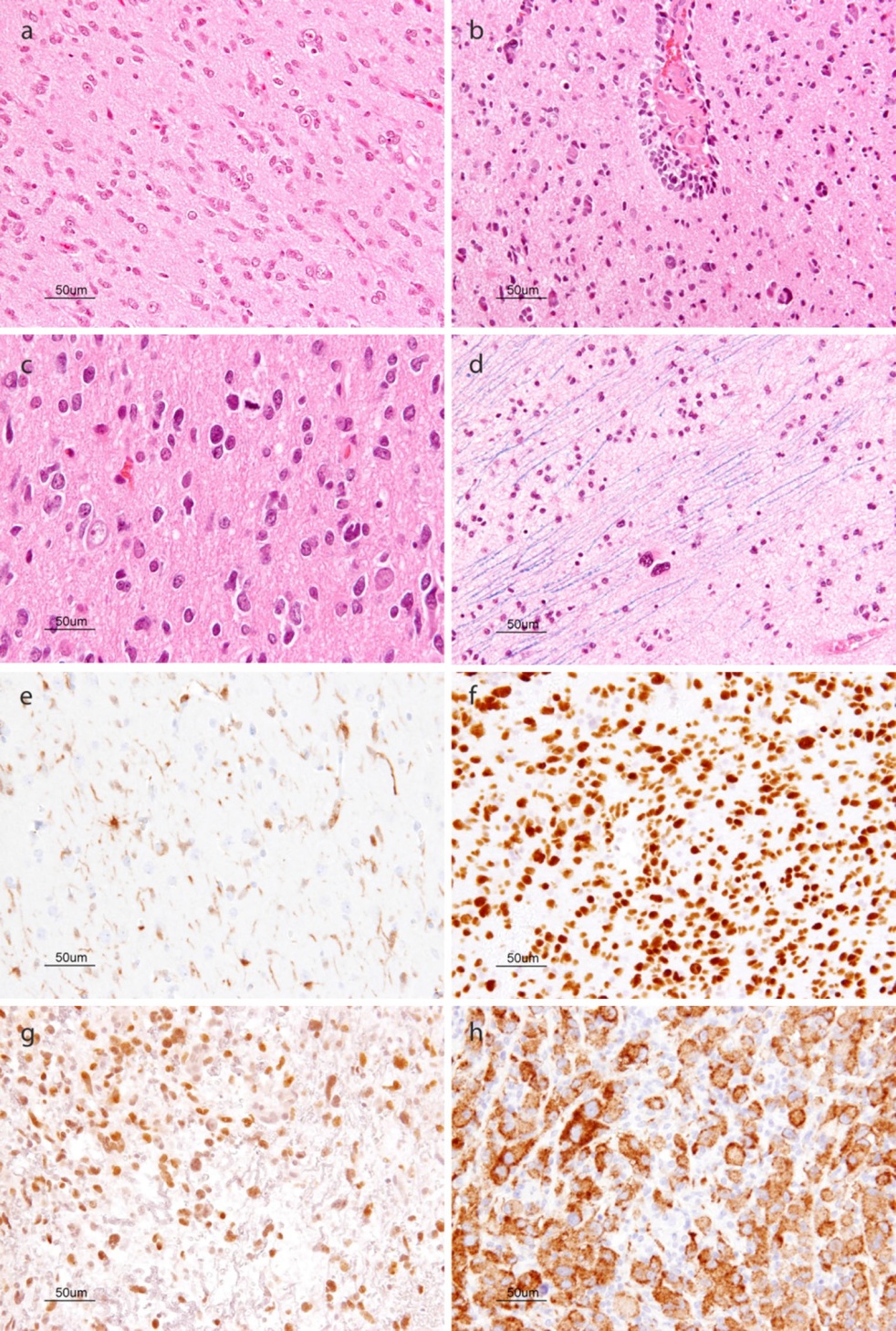 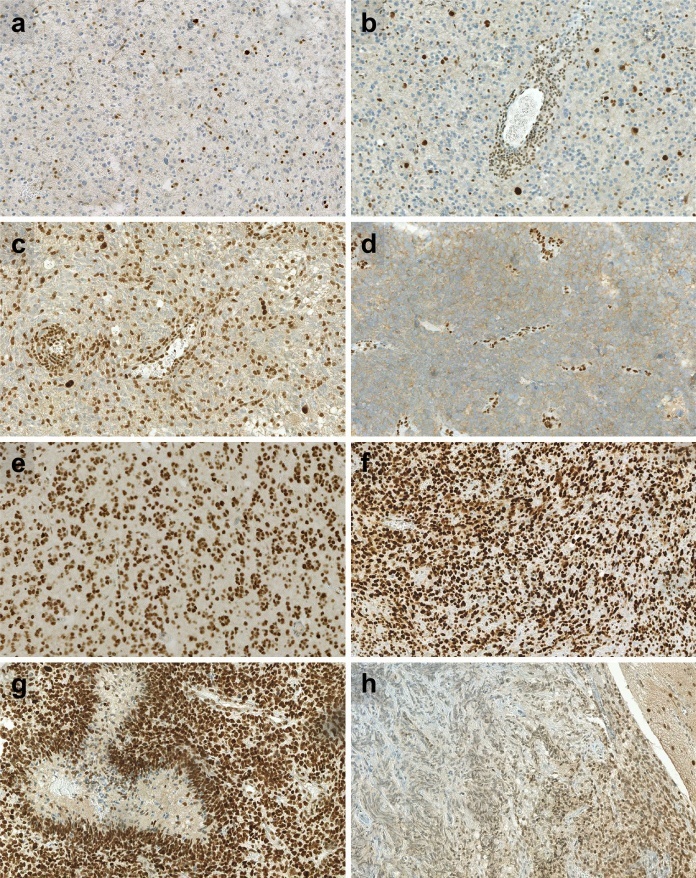 p53
ATRX
ΣΥΓΚΡΙΣΗ ΜΟΡΙΑΚΩΝ ΤΥΠΩΝ  (ΤΑΞΙΝΟΜΗΣΗ Π.Ο.Υ. 2010) ΔΙΑΧΥΤΟΥ ΚΑΙ ΑΝΑΠΛΑΣΤΙΚΟΥ ΑΣΤΡΟΚΥΤΩΜΑΤΟΣ
Κοινή κλινική εικόνα, μακροσκοπικά και ιστολογικά ευρήματα
Καλύτερη πρόγνωση επί παρουσίας μετάλλαξης IDH1
Πολύ συχνότερη η κατηγορία «IDH1-mutant» σε σχέση με τις «ΙDH-wild type» και «NOS»
20% των αναπλαστικών αστροκυττωμάτων είναι “IDH-wild type” (περιλαμβάνεται κατά κανόνα η εγκεφαλική γλοιωμάτωση)
Η κατηγορία «IDH-wild type» είναι προσωρινή οντότητα και πιθανώς όχι αμιγής
Το αναπλαστικό αστροκύτωμα IDH-wild type συμπεριφέρεται ως γλοιοβλάστωμα
Γλοιοβλάστωμα
Ο πλέον κακοήθης όγκος αστροκυτταρικής διαφοροποίησης (grade IV)
Αναπτύσσεται πρωτοπαθώς (95%) ή σπανιότερα δευτεροπαθώς
Κριτήρια: πυρηνική ατυπία και πλειομορφισμός-μιτωτική δραστηριότητα-νέκρωση, ενδοθηλιακή υπερπλασία
Δευτεροπαθές γλοιοβλάστωμα: ανάπτυξη στο έδαφος αστροκυτώματος grade II ή ΙΙΙ
Γλοιοβλάστωμα
Επίπτωση 
50-60% των αστροκυτταρικών όγκων 
12-15% ενδοκρανιακών νεοπλασμάτων
Ηλικιακή κατανομή: Αφορά κυρίως ενήλικες 45-70 ετών, μέση ηλικία 63 έτη
Φύλο: Άνδρες (M/F=1.5:1)
Εντόπιση: υποφλοιώδης λευκή ουσία εγκεφαλικών ημισφαιρίων
Γλοιοβλάστωμα
Γλοιοβλάστωμα - MRI
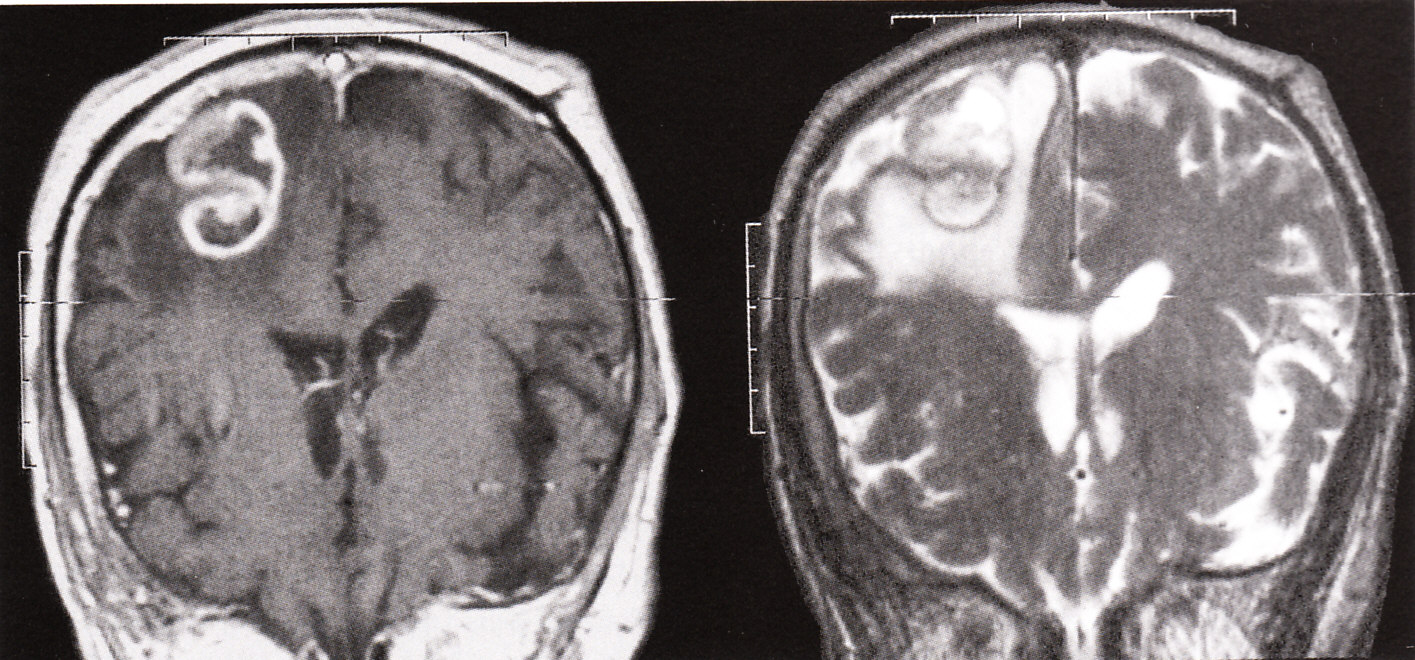 T1-δακτυλιοειδής ενίσχυση           Τ2-περιεστιακό οίδημα
Γλοιοβλάστωμα
Ιστολογική εικόνα
Κυτταρικός πλειομορφισμός 
Εντονη μιτωτική δραστηριότητα
Ενδοθηλιακή υπερπλασία
Νέκρωση, συχνά πασσαλοειδής
Τα νεοπλασματικά κύτταρα σχηματίζουν αθροίσεις στην υπαραχνοειδή ζώνη του φλοιού, στην υποεπενδυματική περιοχή και γύρω από νευρώνες (satellitosis)
Μορφολογικές ποικιλίες: γιγαντοκυτταρική, επιθηλιοειδής, γλοιοβλάστωμα
Γλοιοβλάστωμα
΄Εντονη κυτταροβρίθεια
Γλοιοβλάστωμα
Ενδοθηλιακή υπερπλασία
Γλοιοβλάστωμα
Πασσαλοειδής νέκρωση
Γλοιοβλάστωμα
Ατυπία

 Μιτωτική δραστηριότητα
ΓΛΟΙΟΒΛΑΣΤΩΜΑ (Π.Ο.Υ. Grade IV)Μοριακοί τύποι (ταξινόμηση Π.Ο.Υ. 2016)
Χωρίς IDH-μετάλλαξη (IDH-wild type): Απουσία έκφρασης της μεταλλαγμέ-νης πρωτεϊνης IDH1R132H και απουσία ανάδειξης μεταλλάξεων IDH

Ηλικιωμένος ασθενής (>54 ετών), με κλασική μορφολογία 
	και απουσία 	ιστορικού χαμηλόβαθμου γλοιώματος
«ΙDH-wild type» γλοιοβλάστωμα χωρίς μοριακό έλεγχο
Με IDH-μετάλλαξη (IDH-mutant): Κατά κανόνα εμφανίζει μεταλλάξεις ATRX και p53
	- Αντιστοιχεί στο 10% όλων των γλοιοβλαστωμάτων
	- Σχεδόν όλα τα δευτεροπαθή γλοιοβλαστώματα είναι «ΙDH-mutant»
Μη περαιτέρω προσδιοριζόμενο (NOS): Απουσία έκφρασης της μεταλλαγμένης πρωτεϊνης IDH1R132H και αδυναμία μοριακού ελέγχου μεταλλάξεων IDH1
Νέος ασθενής (<50 ετών) με απώλεια έκφρασης ATRX 
	και έκφραση p53
Γλοιοβλάστωμα NOS
Σύγκριση μοριακών τύπων γλοιοβλαστώματος
Μέση ηλικία: 62 έτη (IDH-wild type) και 45 έτη (IDH-mutant)
Διάρκεια συμπτωμάτων: <6 μήνες (IDH-wild type) και 16-18 μήνες (IDH-mutant)
Εντόπιση: Εγκεφαλικά ημισφαίρια (IDH-wild type) και μετωπιαίος λοβός (IDH-mutant)
Επιβίωση: 14 μήνες (IDH-wild type) και 31 μήνες (IDH-mutant)
Γλοιωμάτωση εγκεφάλου
Διάχυτο γλοίωμα, κατά κανόνα αστροκυτταρικής προέλευσης, με εκτεταμένη προσβολή τουλάχιστον τριών εγκεφαλικών λοβών, συνήθως αμφότερων των ημισφαιρίων
Συχνή επέκταση σε στέλεχος, παρεγκεφαλίδα, νωτιαίο μυελό
Βαθμός κακοήθειας συνήθως ΙΙΙ
Δυνατή η ολιγοδενδρογλοιακή προέλευση
Πρόγνωση ανάλογη του βαθμού κακοήθειας και του ιστολογικού τύπου
Θεωρείται πρότυπο του αναπλαστικού αστροκυτώματος (συνήθως) και όχι ιδιαίτερη οντότητα (Π.Ο.Υ. 2016)
Γλοιωμάτωση εγκεφάλου
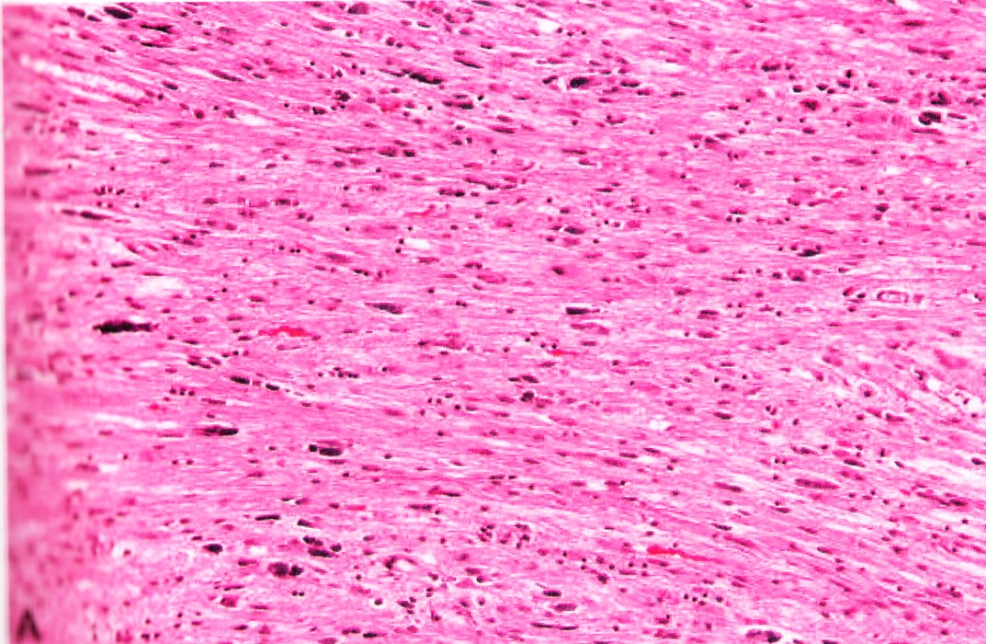 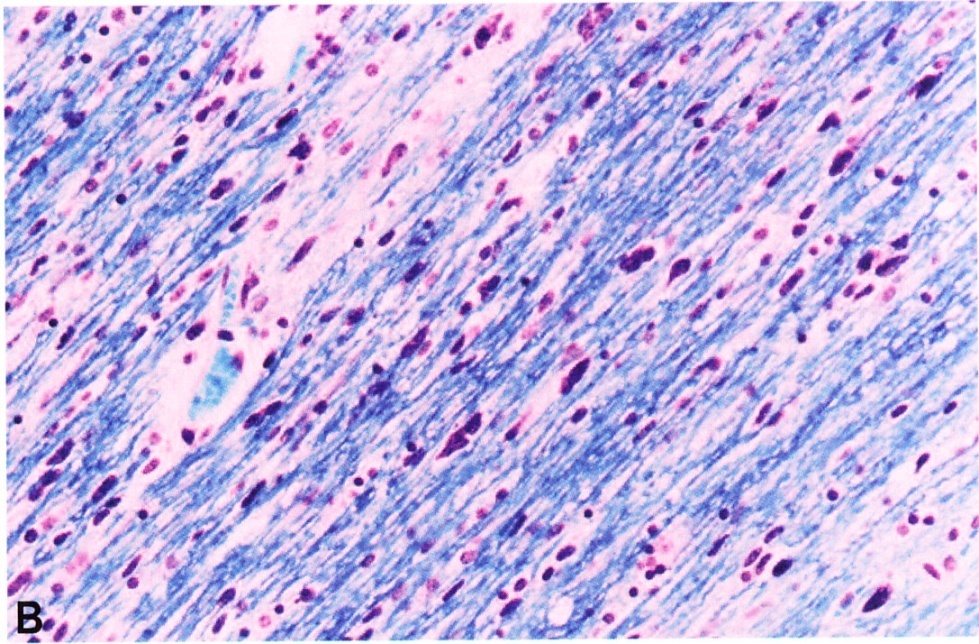 Χρώση Kluver-Barrera για μυελίνη
Πιλοκυτταρικό αστροκύτωμα
Καλά περιγεγραμμένος όγκος βραδέως αναπτυσσόμενος
Νεόπλασμα καλής διαφοροποίησης και καλοήθους βιολογικής συμπεριφοράς  (grade I)
Το πιο συχνό γλοίωμα σε παιδιά με κύρια εντόπιση την παρεγκεφαλίδα
Σποραδικός όγκος ή στα πλαίσια νευροϊνωμάτωσης τύπου Ι (άμφω προσβολή οπτικού νεύρου σχεδόν παθογνωμονική)
Πιλοκυτταρικό αστροκύτωμα
Αυξημένης έντασης καλά περιγεγραμμένη αλλοίωση σε Τ1 ακολουθία MRI
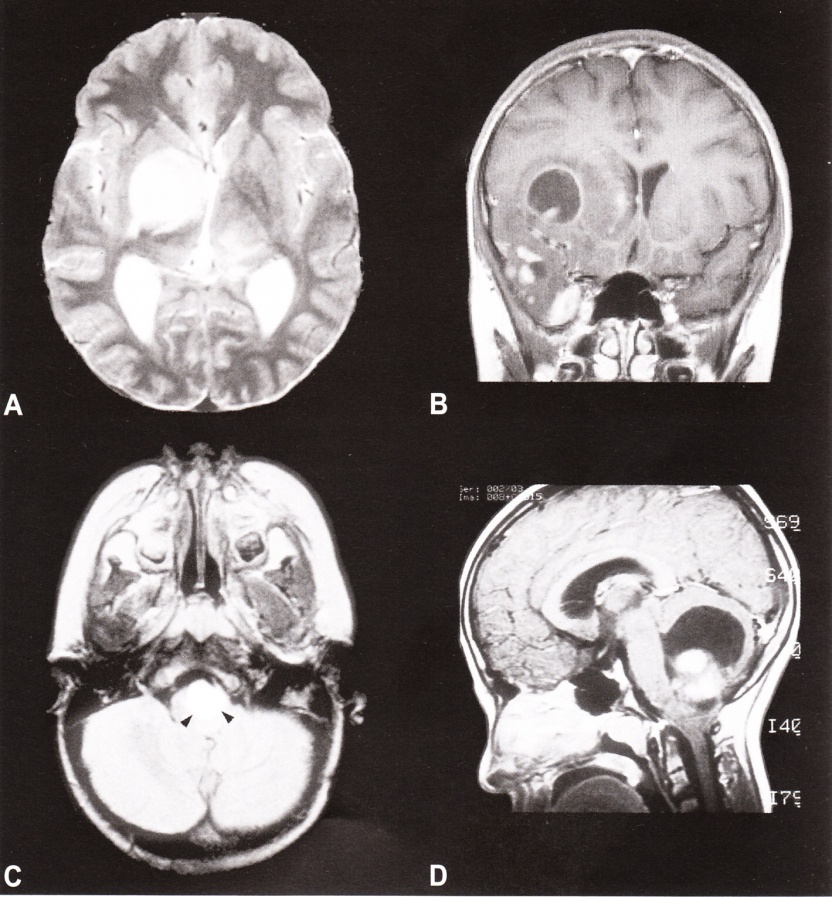 Κύστη με τοιχωματικό όζο
Πιλοκυτταρικό αστροκύτωμα
Ιστολογική εικόνα
Διφασικό πρότυπο ανάπτυξης
Διπολικά κύτταρα που αναπτύσσονται με συμπαγές πρότυπο-παρουσία ινών Rosenthal
Πολυπολικά κύτταρα με κοκκιώδη σωμάτια που αναπτύσσονται εντός περιοχών με μικροκυστική μορφολογία
••	Σπάνιες μιτώσεις, υπερχρωματικοί / πλειόμορφοι πυρήνες, εμφρακτικού τύπου νέκρωση, ενδοθηλιακή υπερπλασία, λεπτομηνιγγική διήθηση δεν αποτελούν στοιχεία κακοήθους εξαλλαγής
Μοριακή βιολογία: Ενεργοποίηση γονιδίου BRAF (>70%) και οδού ΜΑΡ κινασών (~100%)
ΠΙΛΟΚΥΤΤΑΡΙΚΟ ΑΣΤΡΟΚΥΤΩΜΑ
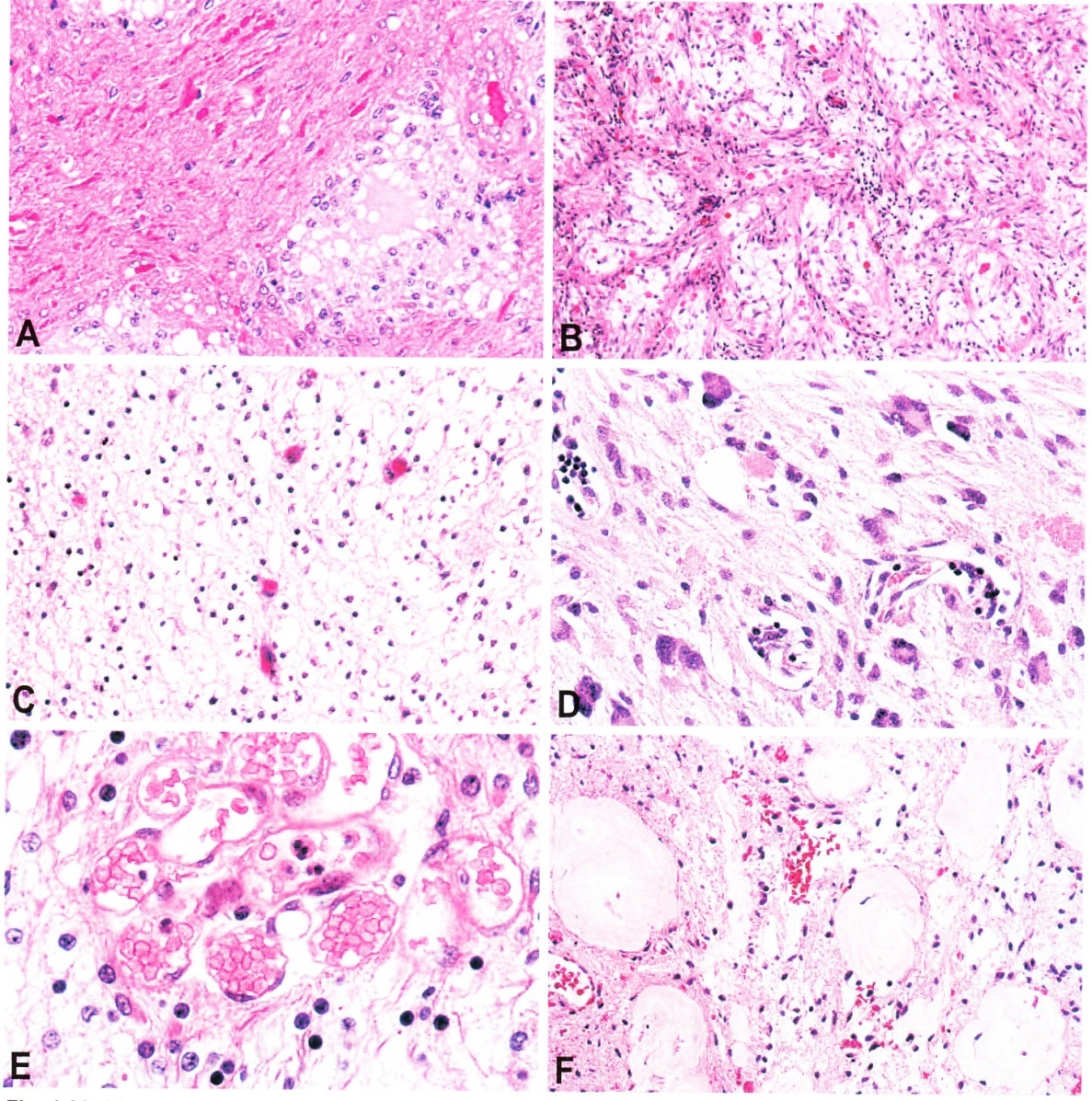 Ινες Rosenthal



Κοκκιώδη σωμάτια
Διφασικό πρότυπο
WHO 2007
Υποεπενδυματικό γιγαντοκυτταρικό αστροκύτωμα
Καλοήθης όγκος (grade I) στο τοίχωμα της πλάγιας κοιλίας
Ο συχνότερος όγκος ΚΝΣ σε ασθενείς με οζώδη σκλήρυνση 
Ηλικιακή κατανομή: 2 πρώτες δεκαετίες
Γαμετικές μεταλλάξεις ογκοκατασταλτικού συμπλέγματος 	TSC1 / TSC2
Υποεπενδυματικό γιγαντοκυτταρικό αστροκύτωμα
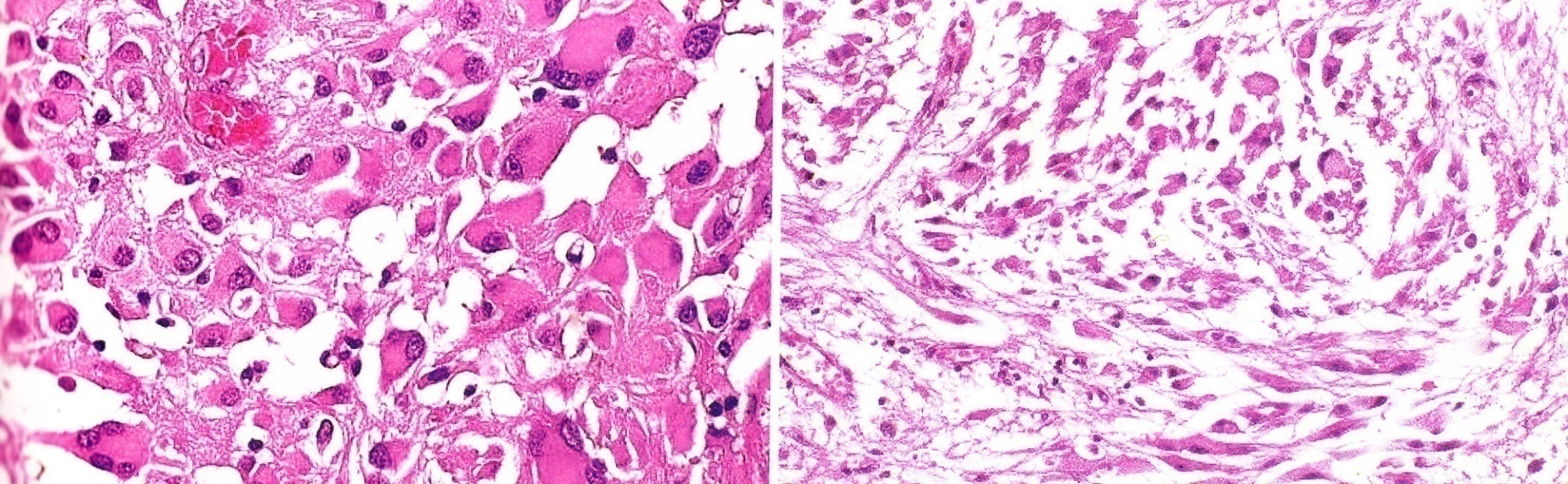 Ευμεγέθη πλειόμορφα αστροκύτταρα με έντονα ηωσινόφιλο κυτταρόπλασμα προσομοιάζοντα με γαγγλιακά κύτταρα ή γεμιστοκύτταρα
Πλειόμορφο ξανθοαστροκύτωμα
Επιφανειακός όγκος ο οποίος χαρακτηρίζεται από προσβολή των μηνίγγων
Καλά διαφοροποιημένος όγκος (grade II)
Ιστογένεση: Υποεπενδυματικά αστροκύτταρα
Ηλικιακή κατανομή: 2/3 περιπτώσεων <18 ετών
Κλινική εικόνα: Μακρό ιστορικό επιληπτικών κρίσεων
Παρουσία αναπλαστικών χαρακτήρων σε grade III (Π.Ο.Υ. 2016)
Πλειόμορφο ξανθοαστροκύτωμα
Ιστολογική εικόνα
Νεοπλασματικά αστροκύτταρα: ινιδώδη, γιγάντια ή πολυπύρηνα
Περιοχές με μεγάλα ξανθωματώδη αστροκύτταρα (GFAP) περιβαλλόμενα από  πυκνό δίκτυο ρετικουλίνης
Λεμφοκυτταρική διήθηση
Ηωσινόφιλα κοκκιώδη σωμάτια
Σπάνια συνύπαρξη με ολιγοδενδρογλοίωμα ή με γαγγλιακό στοιχείο
Εκφραση GFAP, νευρωνικών δεικτών και CD34
Μετάλλαξη BRAF στο 70% των περιπτώσεων
[Speaker Notes: Γαγγλιακά, ηωσινόφιλα κοκκώδη σωμάτια]
Πλειόμορφο ξανθοαστροκύτωμα
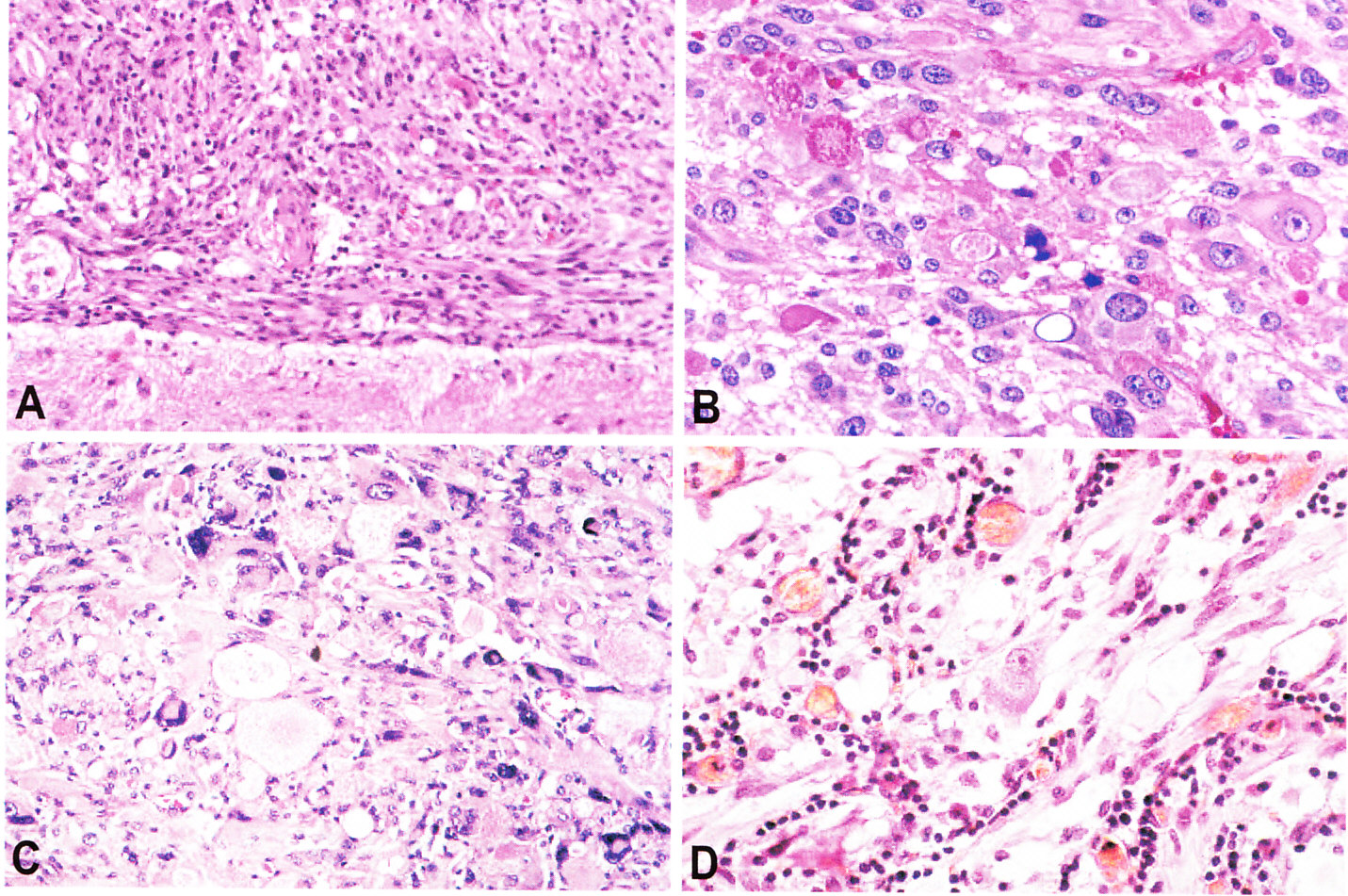 Λεπτομηνιγ-γική διήθηση

Ξανθωματικά κύτταρα
Κοκκιώδη σωμάτια
ΟΛΙΓΟΔΕΝΔΡΟΓΛΟΙΑΚΟΙ ΟΓΚΟΙ
Η προέλευσή τους από διαφοροποιημένα ολιγοδενδροκύτταρα είναι δύσκολο να αποδειχθεί λόγω της απουσίας αξιόπιστων ανοσοϊστοχημικών δεικτών
Το μοριακό τους προφίλ διαφέρει σημαντικά από εκείνο των διάχυτων αστροκυττωμάτων.
Περιλαμβάνουν :
    - Τα ολιγοδενδρογλοιώματα (WHO grade II)
    - Τα αναπλαστικά ολιγοδενδρογλοιώματα (WHO grade IΙI)
Προέρχονται από άγνωστα πρόδρομα κύτταρα του εμβρυικού νευρικού σωλήνα (Komori, Neurol Med Chir 2015)
Σημαντικά καλύτερη πρόγνωση από ατρακτοκυτταρικούς όγκους αντίστοιχου βαθμού κακοήθειας
ΟΛΙΓΟΔΕΝΔΡΟΓΛΟΙΑΚΟΙ ΟΓΚΟΙ
WHO 1993: Όγκος αποτελούμενος κυρίως από νεοπλασματικά ολιγοδενδροκύτταρα
WHO 2000: Καλά διαφοροποιημένος, διάχυτα διηθητικός όγκος των ενηλίκων, με τυπική εντόπιση στα εγκεφαλικά ημισφαίρια και κύτταρα μορφολογικά όμοια με ολιγοδενδρογλοιακά
WHO 2007: Ορισμός WHO 2000 και συχνή απώλεια 1p/19q 
WHO 2016: απαραίτητη προϋπόθεση για τη διάγνωση η απάλειψη 1p/19q και η μετάλλαξη IDH
Το grade III διακρίνεται από το grade II μόνο μορφολογικά (χαρακτηριστικά αναπλασίας)
Η παρουσία αστροκυτταρικής μορφολογίας δεν αίρει τη διάγνωση εάν υπάρχει ταυτόχρονη μετάλλαξη IDH και απάλειψη 1p/19q
Η απάλειψη 1p/19q προσδίδει στον όγκο χημειοευαισθησία   (σε σχήματα που περιέχουν PCV) και ακτινοευαισθησία
ΟΛΙΓΟΔΕΝΔΡΟΓΛΟΙΩΜΑ / ΑΝΑΠΛΑΣΤΙΚΟ ΟΛΙΓΟΔΕΝΔΡΟΓΛΟΙΩΜΑ ΜΗ ΠΕΡΑΙΤΕΡΩ ΠΡΟΣΔΙΟΡΙΖΟΜΕΝΟ (NOS) 

Oλιγοδενδρογλοίωμα / αναπλαστικό ολιγοδενδρογλοίωμα με κλασικά ιστολογικά χαρακτηριστικά ολιγοδενδρογλοιώματος στο οποίο η μοριακή μελέτη μετάλλαξης IDH και ο έλεγχος για απάλειψη 1p/19q δεν ήταν εφικτά ή δεν έδωσαν σαφές αποτέλεσμα
Η παρουσία αστροκυτταρικής μορφολογίας δεν είναι συμβατή με τη διάγνωση
Η προγνωστική σημασία του βαθμού κακοήθειας επί παρουσίας μετάλλαξης IDH και απάλειψης 1q/19q  είναι πιθανώς περιορισμένη
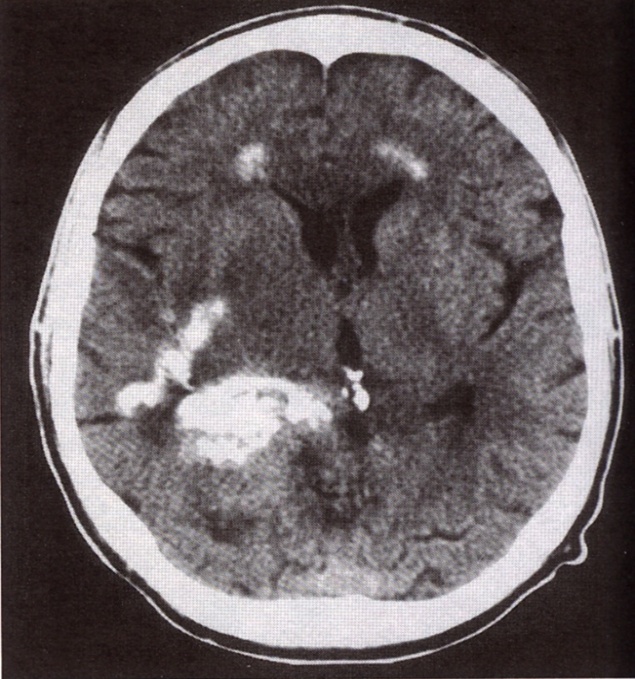 ΟΛΙΓΟΔΕΝΔΡΟΓΛΟΙΩΜΑ
Μέση ηλικία: 42,6 έτη
Άνδρες>γυναίκες: 
Συχνότητα: 5-18% των ενδοκρανιακών γλοιωμάτων
Κλινική εικόνα: συνήθως (2/3) μακρό ιστορικό επιληπτικών κρίσεων
 Εντόπιση: φλοιός & λευκή ουσία εγκεφαλικών ημισφαιρίων (>60%)
Χαμηλής έντασης σήματος αλλοίωση (T1MRI)-αυξημένης έντασης σήματος (Τ2MRI) – παρουσία αποτιτανώσεων
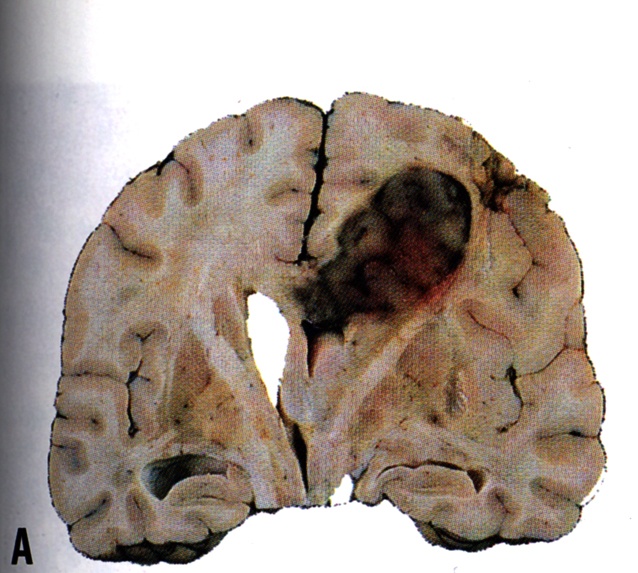 Περίγραπτη αιμορραγική αλλοίωση αριστερού μετωπιαίου λοβού
ΟΛΙΓΟΔΕΝΔΡΟΓΛΟΙΩΜΑ Μικροσκοπική εικόνα
Μέτρια κυτταροβρίθεια
Υποστρόγγυλοι ομοιόμορφοι πυρήνες με διαυγές κυτταρόπλασμα ως αποτέλεσμα artefact  πρότυπο δίκην κυρήθρας (όχι σε νωπό ιστό ή επιχρίσματα) 
Πυκνό δίκτυο διακλαδούμενων τριχοειδών
Μικροασβεστώσεις, βλεννώδης/κυστική εκφύλιση
Περιστασιακές μιτώσεις
Εντονη πυρηνική ατυπία, προεξάρχουσα μικροαγγειακή υπερπλασία, εκσεσημασμένη νέκρωση  εξέλιξη προς αναπλαστικό ολιγοδενδρογλοίωμα (grade III)
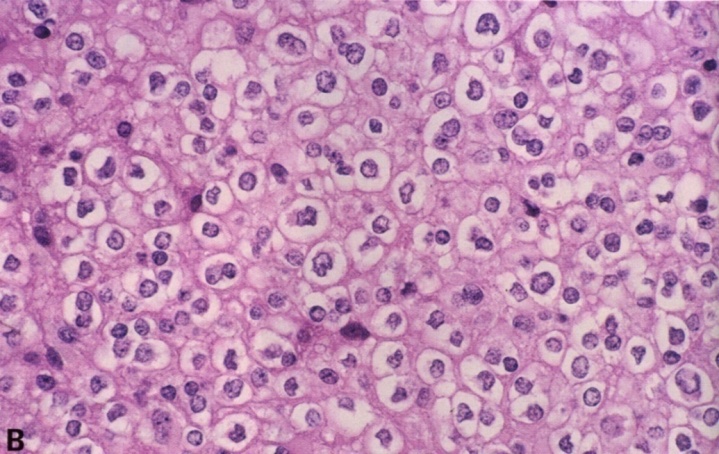 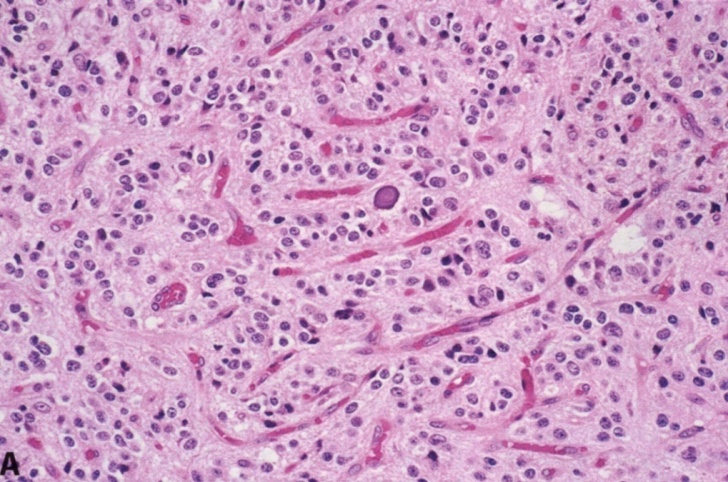 ΟΛΙΓΟΔΕΝΔΡΟΓΛΟΙΩΜΑ Ανοσοϊστοχημεία
Δεν υπάρχει υψηλής ευαισθησίας και ειδικότητας ανοσοϊστοχημικός δείκτης για τα ολιγοδενδροκύτταρα
S-100 και Leu-7+ (μη ειδικές)
Olig2+
GFAP+ 
    	- σε αντιδραστικά αστροκύτταρα εγκλωβισμένα στον όγκο                              
	 - μινι-γεμιστοκύτταρα
Φυσιολογικά ολιγοδενδροκύτταρα: GFAP-
Εκφραση  IDH1R132
Διατήρηση πυρηνικής έκφρασης                                                       ATRX
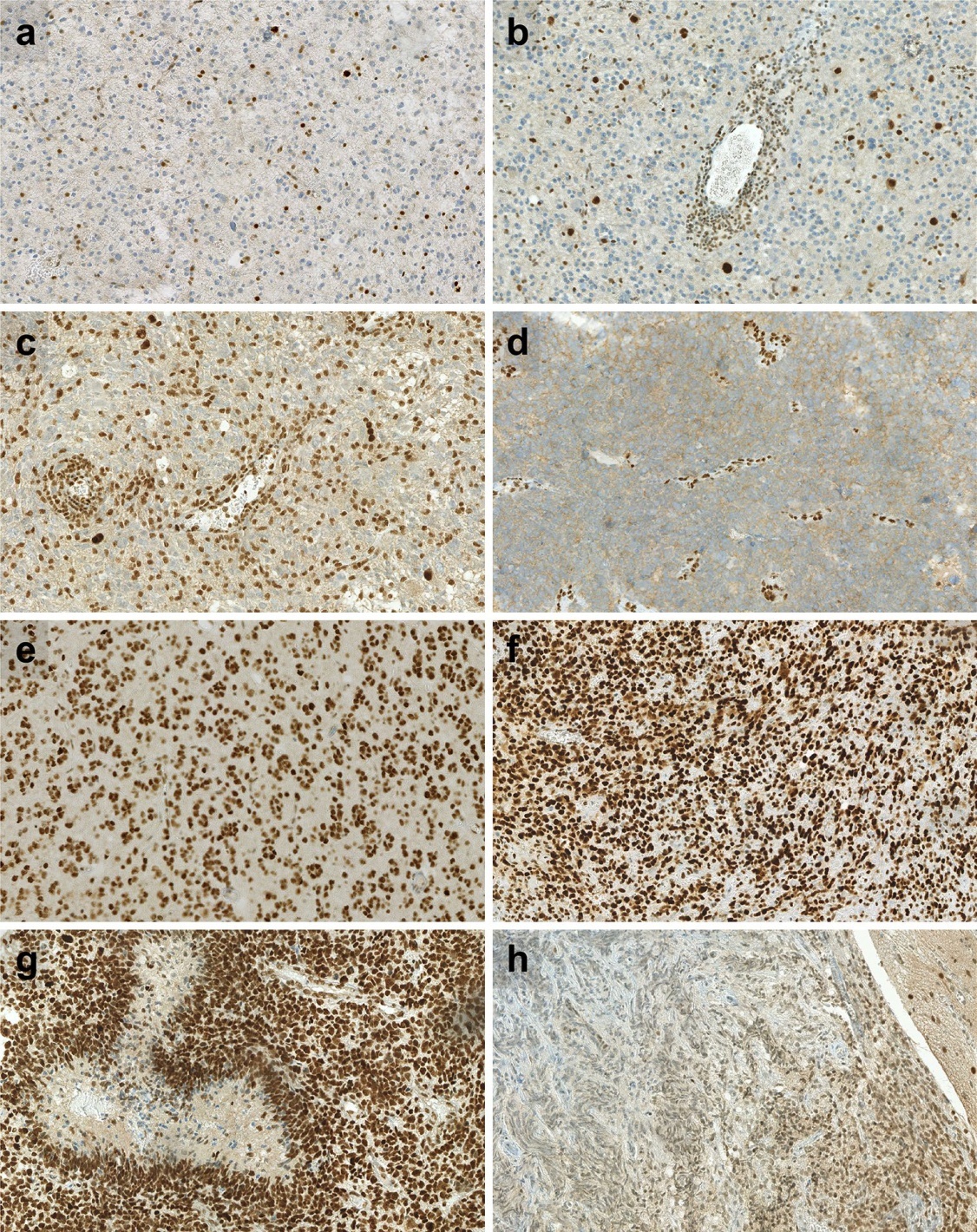 ATRX
ΑΝΑΠΛΑΣΤΙΚΟ ΟΛΙΓΟΔΕΝΔΡΟΓΛΟΙΩΜΑ (WHO grade III)
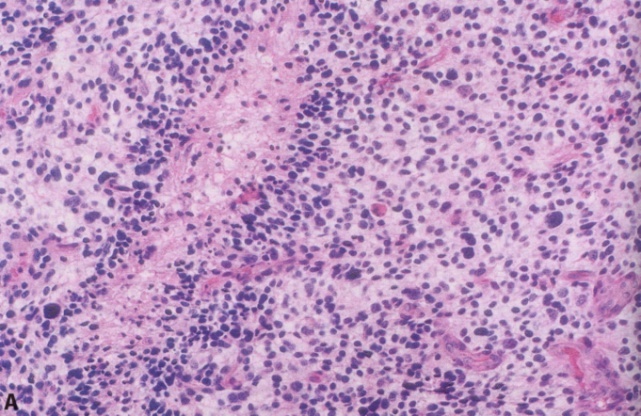 Ψευδοπασαλοειδής νέκρωση, 
πυρηνική ατυπία, 
μικροαγγειακή υπερπλασία
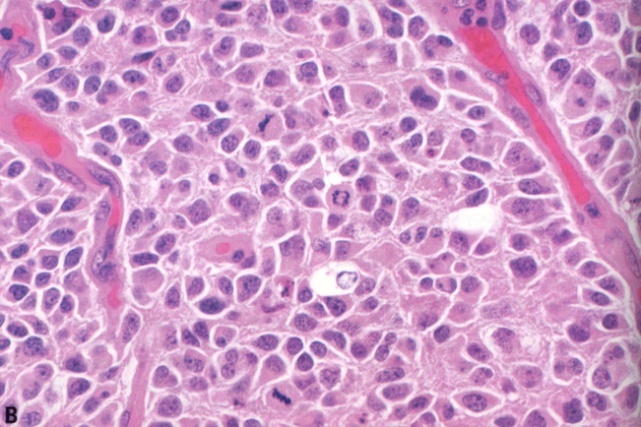 Έντονη μιτωτική δραστηριότητα, 
πυρηνική ατυπία, 
μικροαγγειακή υπερπλασία
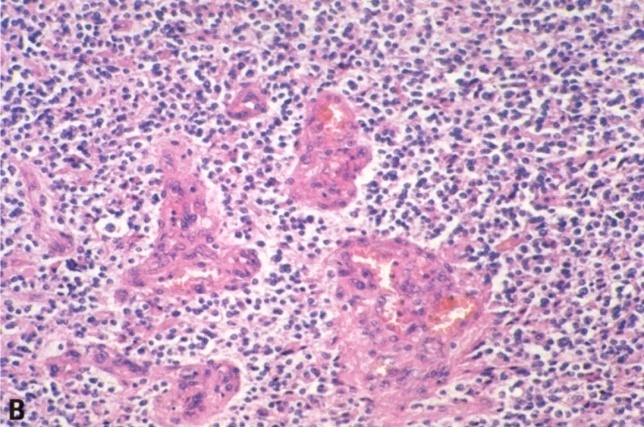 Έντονη μικροαγγειακή υπερπλασία
WHO 2007
ΟΛΙΓΟΑΣΤΡΟΚΥΤΩΜΑ / ΑΝΑΠΛΑΣΤΙΚΟ ΟΛΙΓΟΑΣΤΡΟΚΥΤΩΜΑ ΜΗ ΠΕΡΑΙΤΕΡΩ ΠΡΟΣΔΙΟΡΙΖΟΜΕΝΟ (NOS)
Oρισμός: Διάχυτα διηθητικό βραδέως αναπτυσσόμενο γλοίωμα ή με χαρακτηριστικά αναπλασίας αποτελούμενο από δύο διακριτούς πληθυσμούς με ολιγοδενδρογλοιακή και αστροκυτταρική μορφολογία, στο οποίο ο μοριακός έλεγχος δεν ήταν εφικτός ή δεν έδωσε σαφές αποτέλεσμα.
Νέκρωση σε ολιγοαστροκύτωμα → γλοιοβλάστωμα
Εξαιρετικά σπάνια διάγνωση
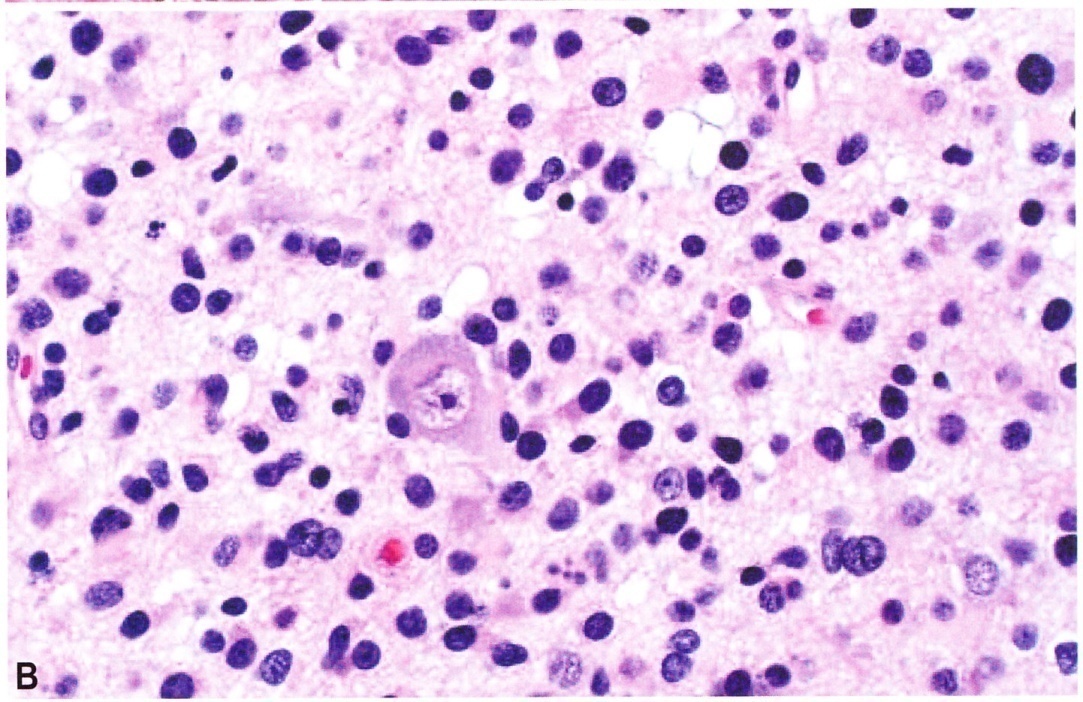 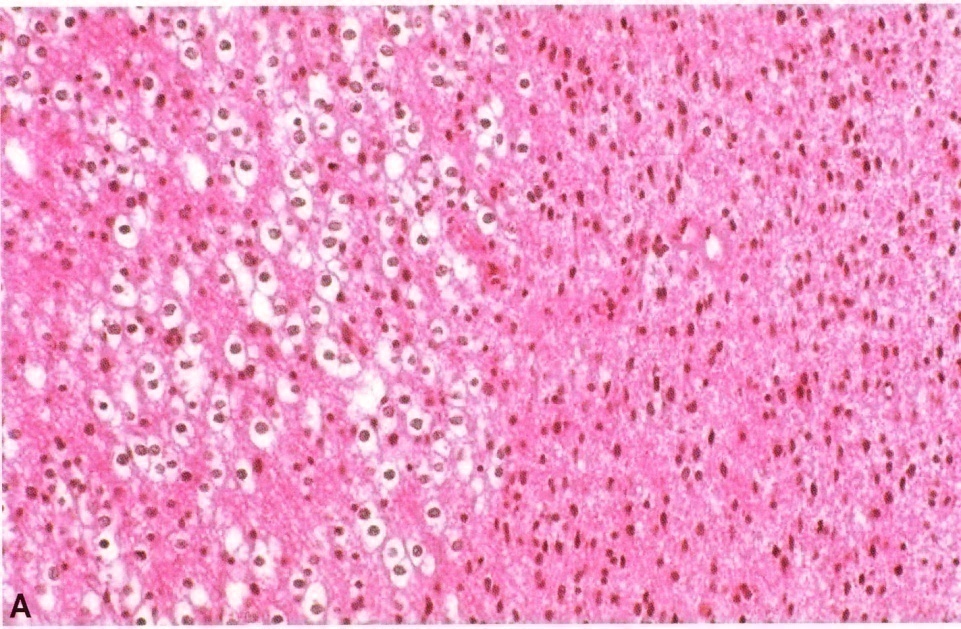 Διφασικό πρότυπο
«Διάχυτο» πρότυπο
Μηνύματα για το σπίτι
Αστροκυτταρικοί και ολιγοδενδρογλοιακοί όγκοι
Κατηγοροποίηση διαχύτων γλοιωμάτων σε IDH-μεταλλαγμένα, IDH-αμετάλλακτα (wild-type) και NOS
Διάχυτοι αστροκυτταρικοί όγκοι (grade II/III): κατά κανόνα φέρουν IDH-μεταλλάξεις και συνήθως ATRX και p53 μεταλλάξεις, στερούνται ωστόσο απάλειψης 1p/19q
Αναπλαστικό αστροκύτωμα χωρίς IDH-μετάλλαξη συμπεριφέρεται ως γλοιοβλάστωμα
Ολιγοδενδρογλοιακοί όγκοι (grade II/III): φέρουν IDH μεταλλάξεις και απάλειψη 1p/19q
Σε γλοιοβλάστωμα: IDH μετάλλαξη → δευτεροπαθές (ευμενέστερη πρόγνωση), απουσία της μετάλλαξης → πρωτοπαθές (δυσμενέστερη πρόγνωση)
Χρήση ανοσοϊστοχημικών δεικτών (IDH1R132H, ATRX, p53) για ανίχνευση αντίστοιχων μεταλλάξεων
Ενεργοποίηση γονιδίου BRAF (χωρίς μεταλλάξεις IDH) σε εντοπισμένα αστροκυτώματα
ΕΠΕΝΔΥΜΑΤΙΚΟΙ ΟΓΚΟΙΒαθμοποίηση (Π.Ο.Υ. 2016)
Επενδύμωμα → Π.Ο.Υ.grade II
Αναπλαστικό επενδύμωμα→ Π.Ο.Υ. grade III
Μυξοθηλώδες επενδύμωμα→ Π.Ο.Υ. grade I
Υποεπενδύμωμα→ Π.Ο.Υ. grade I
Επενδύμωμα με γονίδιο σύντηξης RELA → Π.Ο.Υ. Grade II ή III (χειρότερη πρόγνωση)
ΕΠΕΝΔΥΜΩΜΑ GRADE IIΟρισμός
Βραδέως αυξανόμενος όγκος της παιδικής και εφηβικής ηλικίας
 προερχόμενος από το τοίχωμα των εγκεφαλικών κοιλιών ή από τη σπονδυλική στήλη
αποτελούμενος από νεοπλασματικά επενδυματικά κύτταρα
50-60% των νευροεπιθηλιακών όγκων της σπονδυλικής στήλης
ΕΠΕΝΔΥΜΩΜΑ GRADE IIΙστολογικά γνωρίσματα
Καλώς αφοριζόμενα, μέτρια κυτταροβριθή νεοπλάσματα με μονόμορφο κυτταρικό πληθυσμό
Κύρια χαρακτηριστικά:
   - περιαγγειακές ψευδοροζέτες
   - αληθείς επενδυματικές ροζέτες (25%) →   
     επενδυματικοί αυλοί
Μορφολογικοί τύποι: θηλώδης, διαυγοκυττα-ρικός, με επιμήκη κύτταρα (tanycytic)
ΕΠΕΝΔΥΜΩΜΑ
Περιαγγειακές ψευδοροζέτες
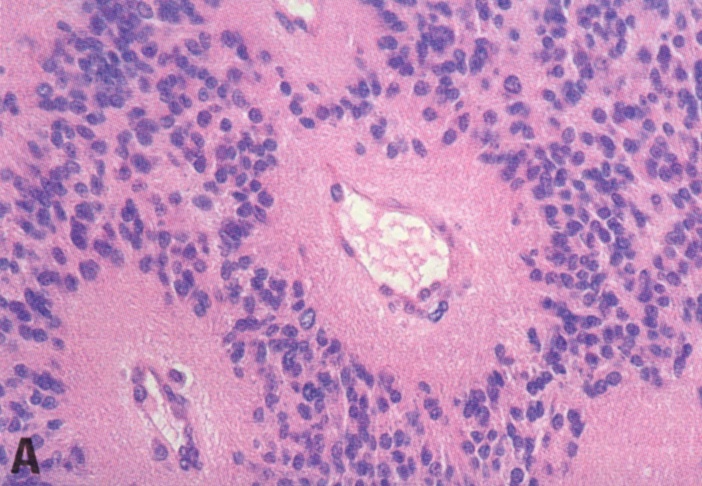 ΕΠΕΝΔΥΜΩΜΑ
Αληθείς επενδυματικές ροζέτες
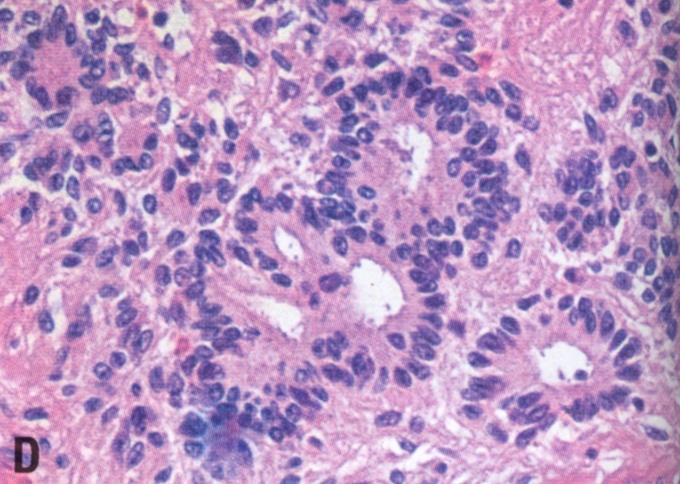 ΜΥΞΟΘΗΛΩΔΕΣ ΕΠΕΝΔΥΜΩΜΑΠ.Ο.Υ. grade I
Βραδέως αναπτυσσόμενο γλοίωμα
Εντόπιση: μυελικός κώνος, τελικό νημάτιο
Ηλικία : νεαροί ενήλικες
Ιστολογικά: νεοπλασματικά κύτταρα τα οποία σχηματίζουν θηλές γύρω  από βασεόφιλη, βλεννώδη ουσία η οποία περιβάλλει αιμοφόρα αγγεία
Νεόπλασμα καλής πρόγνωσης
Δεν αναφέρεται αναπλαστικός υπότυπος
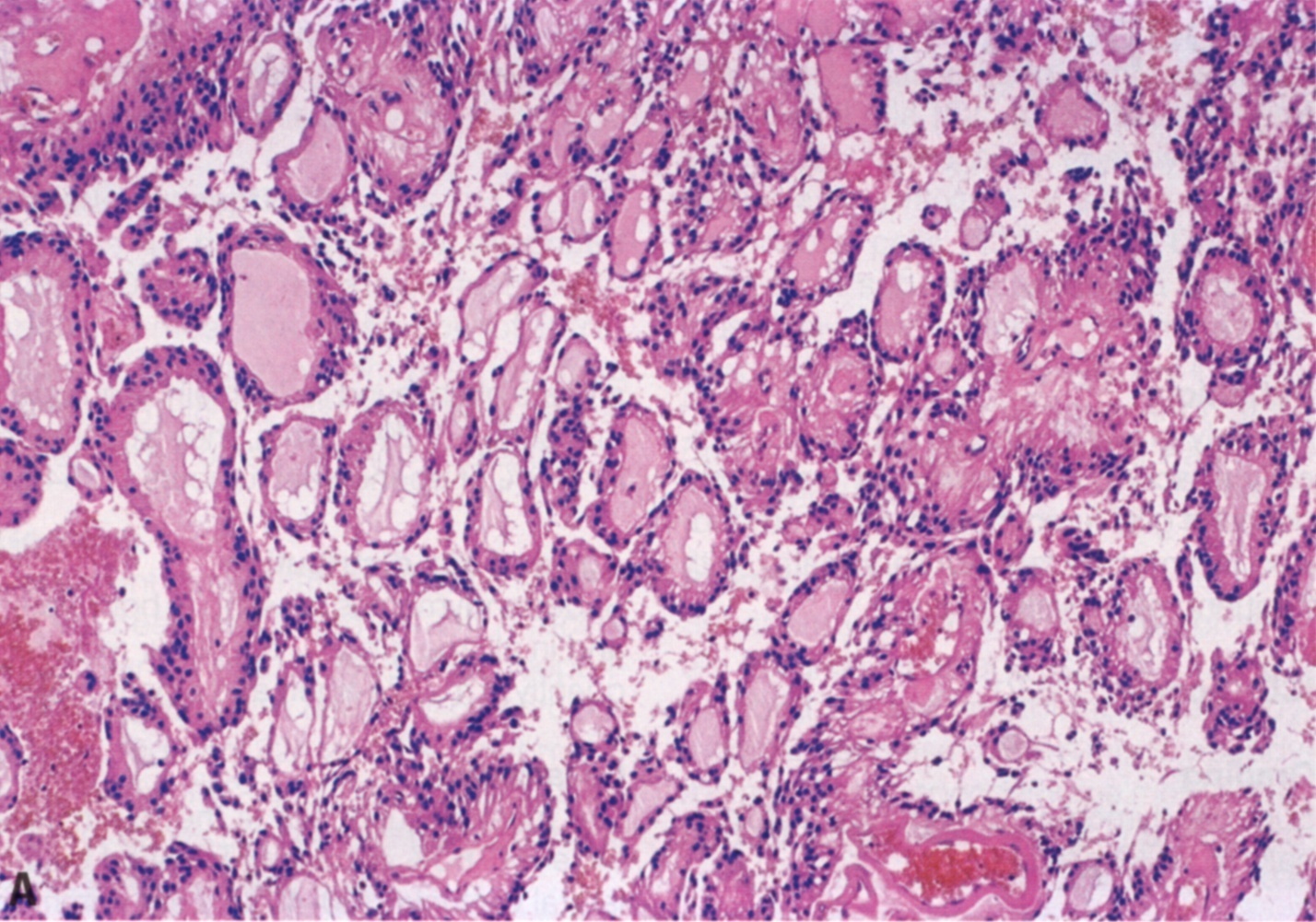 Μυξοθηλώδες επενδύμωμα ιππουρίδας
ΥΠΟΕΠΕΝΔΥΜΩΜΑΠ.Ο.Υ. grade I
Oρισμός : βραδέως αναπτυσσόμενο καλόηθες νεόπλασμα το οποίο προσφύεται στο κοιλιακό τοίχωμα και αποτελείται από αθροίσεις γλοιακών νεοπλασματικών κυττάρων εντός άφθονης ινιδώδους ουσίας με μικροκυστική εκφύλιση
ΥΠΟΕΠΕΝΔΥΜΩΜΑ
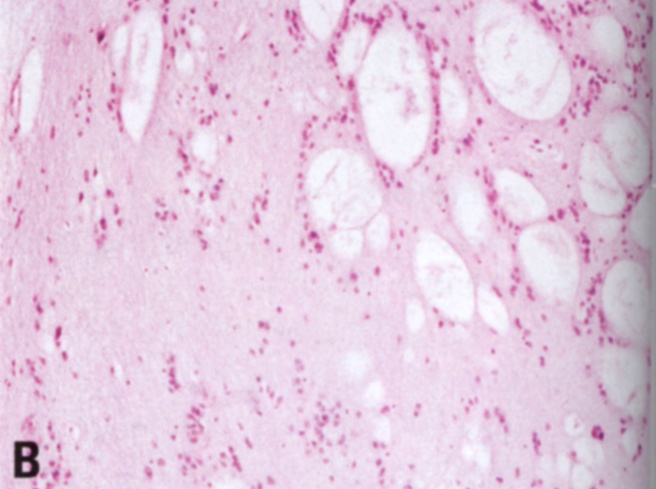 Μικτοκύστεις και αθροίσεις γλοιακών κυττάρων
ΑΝΑΠΛΑΣΤΙΚΟ ΕΠΕΝΔΥΜΩΜΑ
Ορισμός: Περίγραπτο γλοίωμα με μορφολογία επενδυμώματος (περιαγγειακές ψευδοροζέττες, σπάνια αληθείς επενδυματικές ροζέττες) και στοιχεία αναπλασίας
Υψηλό πηλίκο πυρήνα κυτταροπλάσματος
Έντονη μιτωτική δραστηριότητα 
Εκσεσημασμένη ενδοθηλιακή υπερπλασία
Νέκρωση
Αναπλαστικό επενδύμωμα
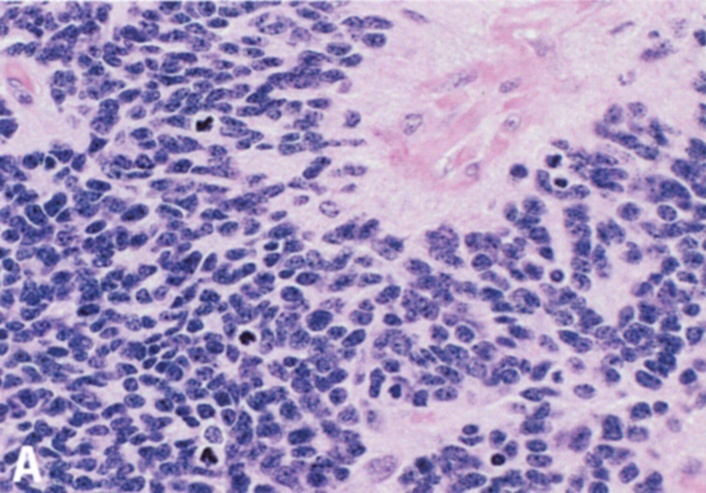 Ψευδοροζέττες –  Κυτταροβρίθεια - Μιτώσεις
Αναπλαστικό επενδύμωμα
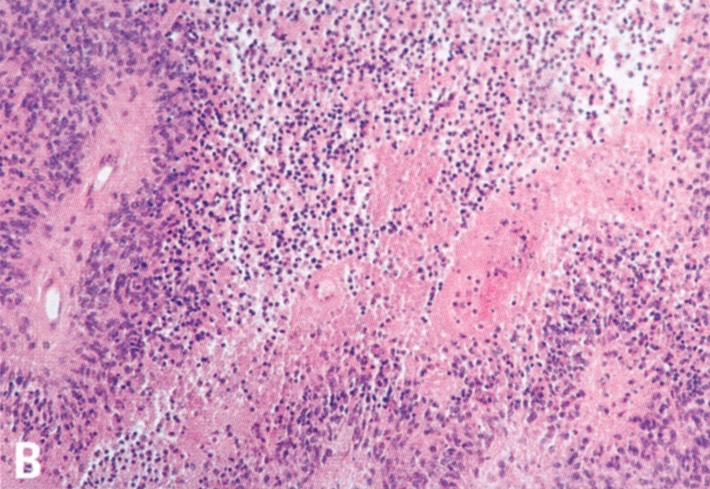 Πασσαλοειδής νέκρωση
Όγκοι χοριοειδούς πλέγματος
Ενδοκοιλιακά θηλώδη νεοπλάσματα
Θήλωμα  grade I
Ατυπο θήλωμα  grade II
Καρκίνωμα  grade III
Όγκοι χοριοειδούς πλέγματος
Επίπτωση: 
0.4-0.6% εγκεφαλικών όγκων σε ενήλικες
2-4% εγκεφαλικών όγκων σε παιδιά
Ηλικιακή κατανομή: 80% σε άτομα <18 ετών, έχουν περιγραφεί σε έμβρυα
Φύλο: M/F 1:1 εκτός από την 4η κοιλία: 3:2
Εντόπιση: 
πλάγιες κοιλίες (50%), 
3η κοιλία (5%), 
4η κοιλία (40%)  
σπάνιες περιπτώσεις στο εγκεφαλικό παρέγχυμα ή κάτωθεν του εφιππίου
Όγκοι χοριοειδούς πλέγματος
Μακροσκοπική εικόνα
Ανθοκραμβοειδείς όγκοι που προσκολλώνται στο τοίχωμα των κοιλιών
Διαχωρίζονται σαφώς από το παρακείμενο παρέγχυμα
Καρκίνωμα: συμπαγείς, αιμορραγικές και νεκρωτικές περιοχές
Όγκοι χοριοειδούς πλέγματος
Ιστολογική εικόνα
Θήλωμα
Αγγειοσυνδετικοί άξονες που καλύπτονται από ένα στοίχο κυβοειδών ή κυλινδρικών κύτταρων με στρογγυλό, ωοειδή πυρήνα τοποθετημένο στη βάση του κυττάρου 
Απουσία μιτωτικής δραστηριότητας, νέκρωσης, διηθητικής συμπεριφοράς
•• >2 μιτ./10 ΗPF  άτυπο θήλωμα
Θήλωμα χοριοειδούς πλέγματος
Όγκοι χοριοειδούς πλέγματος
Ιστολογική εικόνα
Καρκίνωμα χοριοειδούς πλέγματος
Πυρηνικός πλειομορφισμός 
Αυξημένη κυτταροβρίθεια
Περιοχές συμπαγούς ανάπτυξης
Μιτωτική δραστηριότητα (>5/10 ΗPF)
Νέκρωση
Διήθηση εγκεφαλικού παρεγχύματος συχνή
>4 κριτήρια  διάγνωση καρκινώματος
Αποκλεισμός μεταστατικού (θηλώδους) καρκινώματος
Καρκίνωμα χοριοειδούς πλέγματος
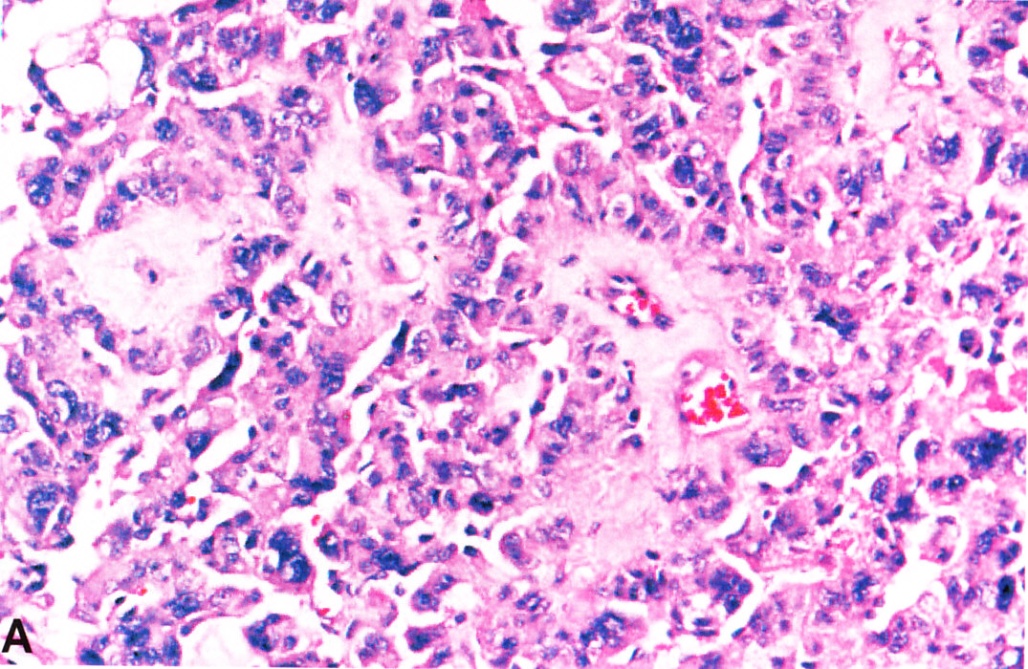 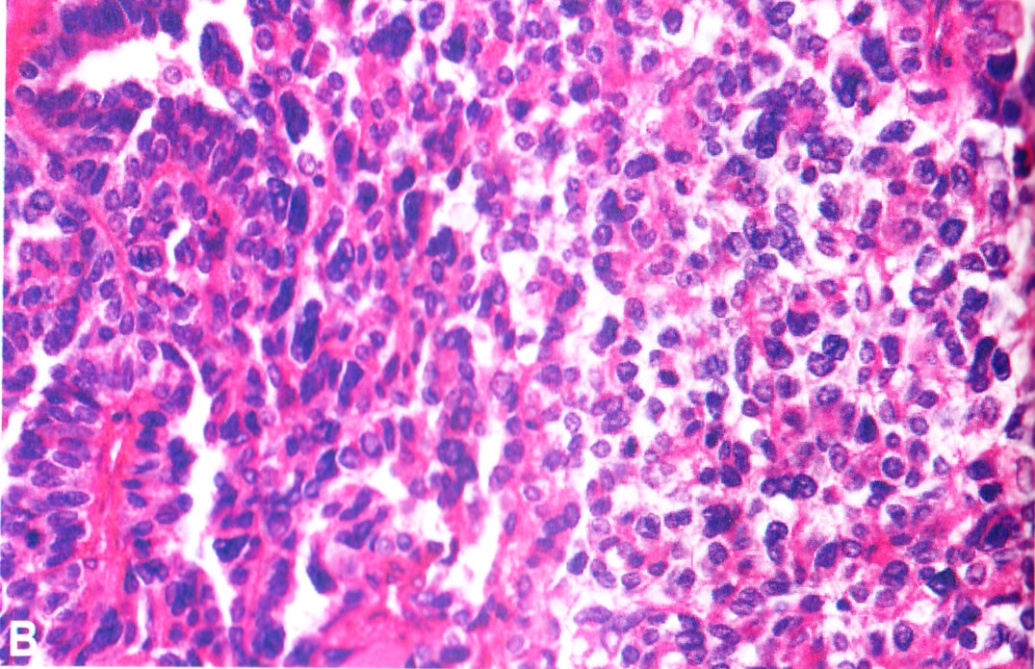 Όγκοι χοριοειδούς πλέγματος
Πρόγνωση
Ακόμη και τα θηλώματα μπορεί να προκαλέσουν διασπορά νεοπλασματικών κυττάρων στο ΕΝΥ (κλινικά ασυμπτωματική)
Τα καρκινώματα δίνουν απομακρυσμένες μεταστάσεις μέσω του ΕΝΥ
Μικτοί νευρωνικοί – Γλοιακοί όγκοιΓαγγλιοκύτωμα και γαγγλιογλοίωμα
Γενικά στοιχεία
Καλής διαφοροποίησης 
Αργά αναπτυσσόμενοι όγκοι 
0,4%-3,8% των όγκων του ΚΝΣ
Ασθενείς 2-80 ετών (κυρίως παιδιά και νεαροί ενήλικες)
Άνδρες/γυναίκες: 1,1-1,9/1
Συμπτωματολογία και κλινικά χαρακτηριστικά: επιληπτικές κρίσεις (κροταφικός λοβός)
Μοριακή βιολογία: Μετάλλαξη ΒRAF σε γαγγλιογλοίωμα (20-60%)
Απεικονιστικά: Κύστη με τοιχωματικό όζο
Ιστολογικά χαρακτηριστικά
Αθροίσεις ευμεγέθων δυσπλαστικών νευρώνων σε κολλαγονοποιημένο υπόστρωμα
Περιαγγειακό δίκτυο ινών ρετικουλίνης
Αστροκυτταρικό στοιχείο (τύπου πιλοκυτταρικού ή διαχύτου) σε γαγγλιογλοίωμα
Ήπια μιτωτική δραστηριότητα
Περιαγγειακή λεμφοκυτταρική διήθηση
Ηωσινόφιλα κοκκιώδη σωμάτια
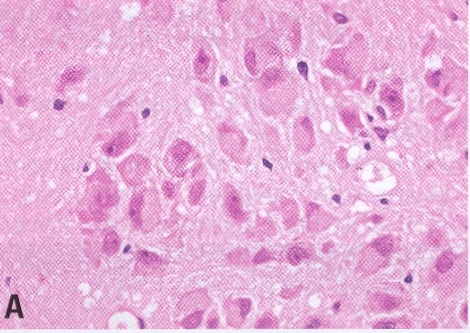 Γαγγλιοκύτωμα









Δυσπλαστικοί νευρώνες
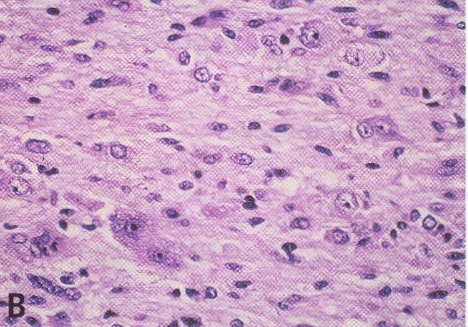 Γαγγλιογλοίωμα










Δυσπλαστικοί νευρώνες και νεοπλασματικό γλοιακό στοιχείο
Δυσπλαστικός νευρώνας
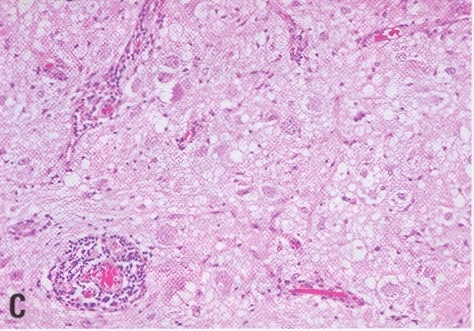 Γαγγλιογλοίωμα



















Δυσπλαστικοί νευρώνες και περιαγγειακή λεμφοκυτταρική διήθηση
Γαγγλιογλοίωμα



















Εκφραση συναπτοφυσίνης σε δυασπλαστικούς νευρώνες
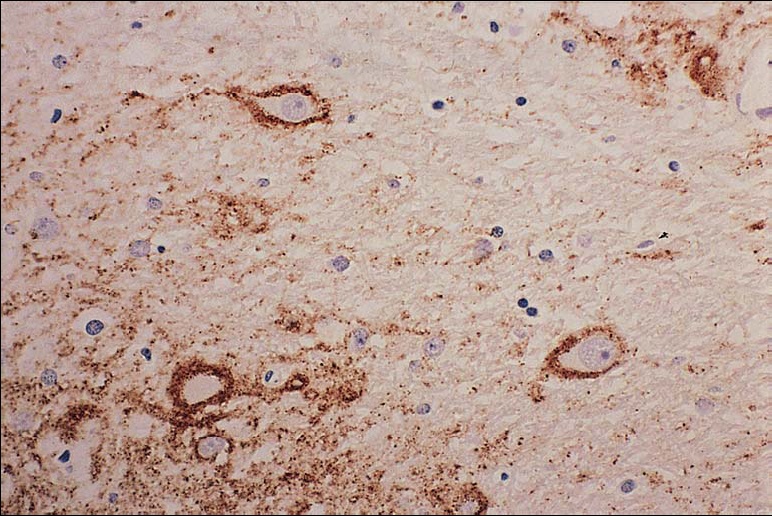 [Speaker Notes: Ganglioglioma. Surface perikaryal labeling for synaptophysin characterizes the neuronal elements of some ganglion cell tumors on immunohistochemical assay.]
ΟΓΚΟΙ ΜΗΝΙΓΓΩΝ
Μηνιγγοθηλιακοί όγκοι (Grade I-III)
Μεσεγχυματικοί, μη μηνιγγοθηλιακοί όγκοι (Grade I-IV) [επίσης εκτός μηνίγγων]
Αιμαγγειοπερικύτωμα (Grade II-III)
Aιμαγγειοβλάστωμα (Grade I) [επίσης εκτός μηνίγγων]
Πρωτοπαθείς μελανοκυτταρικές αλλοιώσεις
ΜΗΝΙΓΓΙΩΜΑΤΑ
Ορισμός: Μηνιγγοθηλιακά νεοπλάσματα προσφυόμενα στην έσω επιφάνεια της σκληράς μήνιγγας
Η πλειοψηφία είναι καλοήθης (βαθμού Ι)
Νεοπλάσματα βαθμού ΙΙ (4,7%-7,2%  20%) και ΙΙΙ (1%-2,8%) εμφανίζουν λιγότερο ευνοϊκή συμπεριφορά
ΜΗΝΙΓΓΙΩΜΑΤΑ
Συχνότητα: 24-30% των πρωτοπαθών ενδοκρανιακών όγκων
Μικρότεροι όγκοι  ασυμπτωματικοί (συχνότητα τυχαίας ανεύρεσης σε νεκροτομή 1,4%)
Πολλαπλοί όγκοι  ΝF2
Σποραδικά μηνιγγιώματα κατά κανόνα μονήρη
ΜΗΝΙΓΓΙΩΜΑΤΑ
Αιτιολογία
Σχέση με προηγηθείσα ακτινοθεραπεία (συνήθως grade II/III, πολυεστιακή ανάπτυξη, νεότεροι ασθενείς)
Σχέση με ορμόνες του φύλου:
	- Θήλεα άτομα
	- Αναπαραγωγική ηλικία	
	- Ιστορικό Ca μαστού
Ορμονοεξαρτώμενα νεοπλάσματα:
	- 88% PR+
	- 40% ER+
	- 39% AR+
Ωστόσο, όχι ανταπόκριση σε ορμονοθεραπεία
ΜΗΝΙΓΓΙΩΜΑΤΑ
Συνήθως εντοπίζονται ενδοκρανιακά (κυρίως επιφάνεια ημισφαιρίων, οσφρητική αύλακα, οπίσθιος βόθρος), σπονδυλική στήλη (κυρίως θωρακική μοίρα), στον οφθαλμικό κόγχο
Σπάνια ενδοκοιλιακά ή επισκληρίδια
Σχετικά συχνά διηθούν σκληρά μήνιγγα, οστά του κρανίου, δέρμα, οφθαλμικό κόγχο
Συμπτώματα λόγω πίεσης παρακείμενων δομών
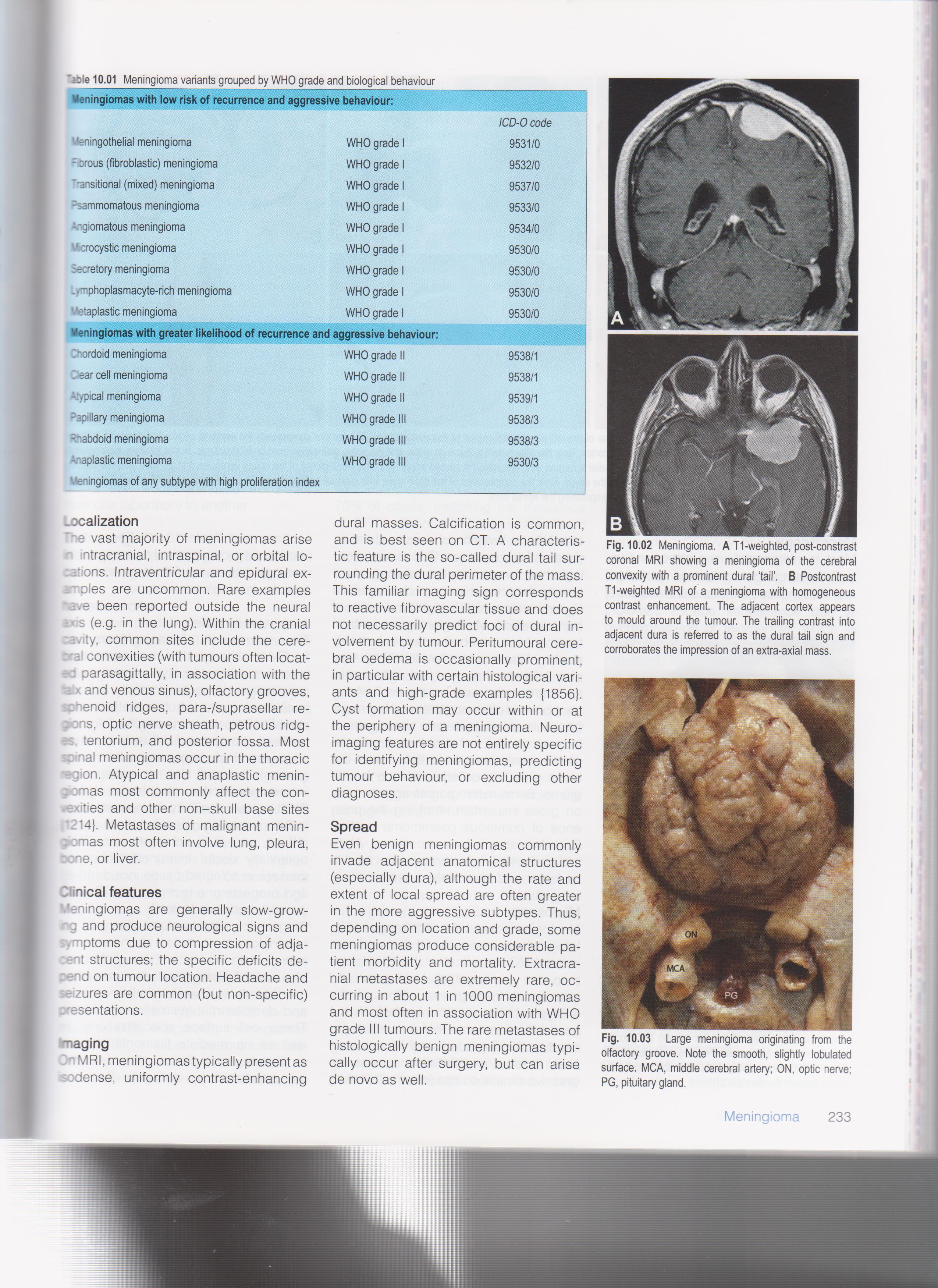 Πινακασ 10/01
ΜΗΝΙΓΓΙΩΜΑΤΑ
Ιστολογική εικόνα
Μηνιγγοθηλιακός, ινώδης, μεταβατικός: συχνότεροι υπότυποι
Σπάνιοι πλειόμορφοι πυρήνες και σπάνιες μιτώσεις δεν δηλώνουν επιθετική συμπεριφορά
Μηνιγγοθηλιακός τύπος: Συγκυτιακές αθροίσεις από ομοιόμορφα ωοειδή κύτταρα με πυρηνική διαύγαση ή πυρηνικά ψευδοέγκλειστα (έντονη ομοιότητα με φυσιολογικά μηνιγγοθήλια)
ΜΗΝΙΓΓΙΩΜΑ (ΒΑΘΜΟΥ Ι)
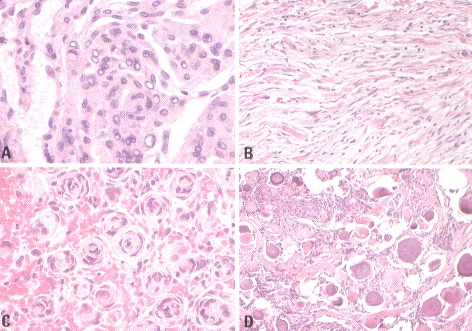 Συγκυτιακό
Ινώδες
Μεταβατικό
Ψαμμωματώδες
ΑΤΥΠΟ ΜΗΝΙΓΓΙΩΜΑ
Ιστολογικά κριτήρια 
(8πλάσια αύξηση κινδύνου υποτροπής)
 μιτωτική δραστηριότητα (>4 μιτ./10 HPF), 
     ή
>3 από τα παρακάτω:
	-  κυτταροβρίθεια
	- μικρά κύτταρα με αυξημένο πηλίκο πυρήνα/ 
       κυτταροπλάσματος
	- εμφανές πυρήνιο
	- απώλεια συγκυτιακής δομής/ανάπτυξη σε «ταπήτιο»
	- εστίες «αυτόματης» ή «γεωγραφική» νέκρωσης

•• Διήθηση εγκεφαλικής ουσίας σε μηνιγγίωμα χωρίς «άτυπα» χαρακτηριστικά  grade II
ΑΤΥΠΟ ΜΗΝΙΓΓΙΩΜΑ
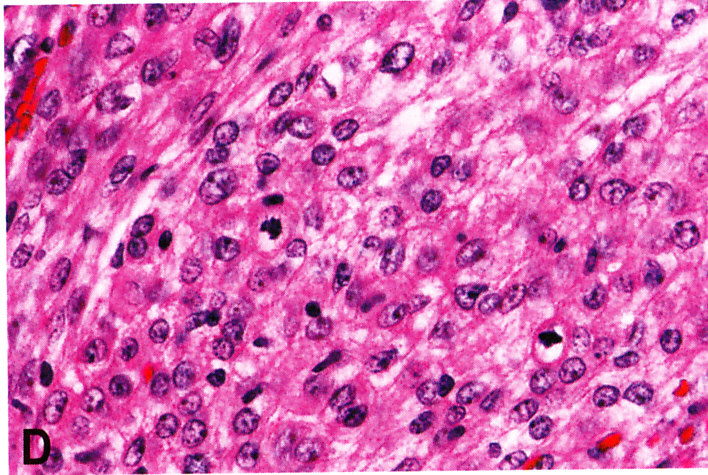 Αυξημένη μιτωτική δραστηριότητα χωρίς πυρηνική ατυπία
ΑΝΑΠΛΑΣΤΙΚΟ (ΚΑΚΟΗΘΕΣ) ΜΗΝΙΓΓΙΩΜΑ (Grade III)
Απώλεια ιστολογικών χαρακτηριστικών μηνιγγιώματος

••	Μορφολογία σαρκώματος, καρκινώματος ή μελανώματος
••	>20 μιτώσεις/10 HPF
••	Διάμεση επιβίωση 2 έτη
ΚΑΚΟΗΘΕΣ ΜΗΝΙΓΓΙΩΜΑ (ΒΑΘΜΟΥ ΙΙΙ)
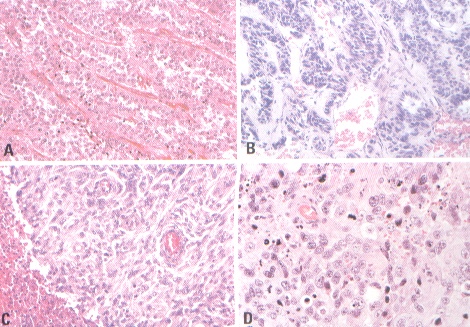 AIMAΓΓΕΙΟΠΕΡΙΚΥΤΩΜΑ
Κυτταροβριθής και αγγειοβριθής μεσεγχυματικός όγκος με μονόμορφη εμφάνιση, χαίνοντα διακλαδούμενα αγγεία κα πυκνό δίκτυο ρετικουλίνης, προσφυόμενος στη σκληρά μήνιγγα
πιθανότητα υποτροπής (>80%) και μεταστάσεων εκτός ΚΝΣ
Grade II (αιμαγγειοπερικύτωμα) και ΙΙΙ (αναπλαστικό αιμαγγειοπερικύτωμα)
Συχνότητα 0,4% όλων των πρωτοπαθών όγκων του ΚΝΣ
Συνηθέστερα σε νεαρότερη ηλικία σε σχέση με το μηνιγγίωμα
ΑΙΜΑΓΓΕΙΟΠΕΡΙΚΥΤΩΜΑ (ΒΑΘΜΟΥ ΙΙΙ)
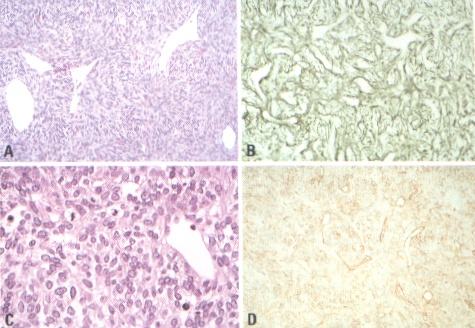 CD34
ΕΜΒΡΥΪΚΟΙ ΟΓΚΟΙ (Π.Ο.Υ. 2016)
[grade IV]
Μυελοβλάστωμα (μοριακές και ιστολογικές ποικιλίες)
Εμβρυικός όγκος με πολυστιβαδωμένες ροζέττες και ανωμαλίες του γονιδιακού τύπου C19MC
Λοιποί εμβρυικοί όγκοι (μυοεπιθηλίωμα, νευροβλάστωμα, γαγγλιονευροβλάστωμα)
Άτυπος τερατοειδής/ραβδοειδής όγκος
ΜΥΕΛΟΒΛΑΣΤΩΜΑ
Ορισμός: 
 Κακοήθης διηθητικός όγκος της παρεγκεφαλίδας που προσβάλλει συνήθως παιδιά και εμφανίζει τάση για μετάσταση δια μέσου του ΕΝΥ
Μοριακή ταξινόμηση με βάση την ενεργοποίηση των οδών WNT και Sonic Hedge Hog (4 ομάδες)
Σχέση μοριακών υποομάδων με ιστολογικά χαρακτηριστικά και πρόγνωση
ΜΥΕΛΟΒΛΑΣΤΩΜΑ
Ιστολογική εικόνα
Συμπαγείς ομάδες κυττάρων με στρογγυλούς ή ωοειδείς υπερχρωματικούς πυρήνες και σχετικά λίγο κυτταρόπλασμα
Μιτωτική δραστηριότητα
Νευρωνική διαφοροποίηση
Νέκρωση
Μυογενής διαφοροποίηση
Μελανωτική διαφοροποίηση
ΜΥΕΛΟΒΛΑΣΤΩΜΑ
Ιστολογικές ποικιλίες
Οζώδεις αθροίσεις (“pale islands”) περιβαλλόμενες από δίκτυο ρετικουλίνης (δεσμοπλαστικός τύπος)
Λοβιακή αρχιτεκτονική (τύπος με εκτεταμένη οζώδη μορφολογία)
Έντονη πυρηνική πολυμορφία (αναπλαστικός τύπος)
Μονόμορφος νεοπλασματικός πληθυσμός με ευμεγέθεις, στρογγυλούς, κενοτοπιώδεις πυρήνες με προέχοντα πυρήνια και ηωσινόφιλο κυτταρόπλασμα (μεγαλοκυτταρικός τύπος)
ΜΥΕΛΟΒΛΑΣΤΩΜΑ
Θεραπεία - Πρόγνωση
Χειρουργική
Ακτινοθεραπεία
Χημειοθεραπεία
5ετής επιβίωση ~60-70%
ΜΥΕΛΟΒΛΑΣΤΩΜΑ
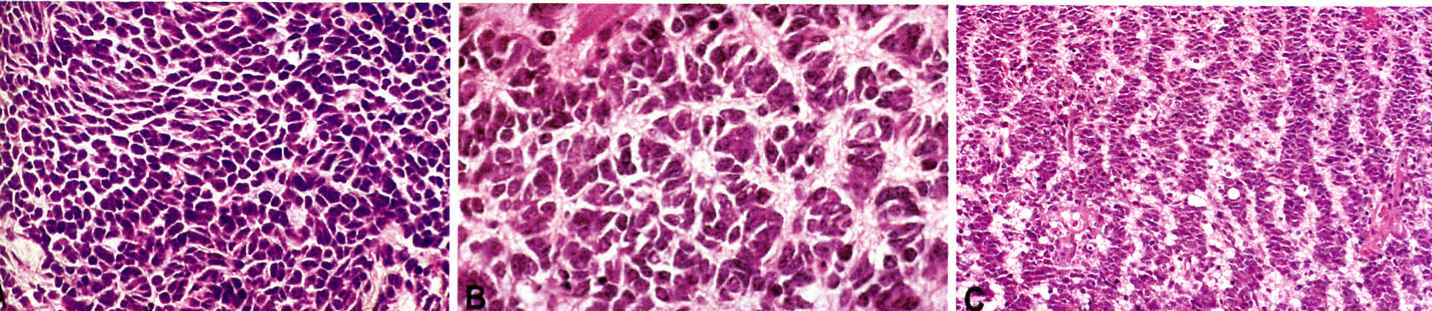 Αδιαφοροποίητα	     Homer-Wright	Παράλληλη διάταξη
         κύτταρα	          ροζέτες	     των κυττάρων
                                                                      (δίκην σπογγιο-
                                                                      βλαστώματος)
ΔΕΣΜΟΠΛΑΣΤΙΚΟ ΜΥΕΛΟΒΛΑΣΤΩΜΑ
Ρετικουλίνη
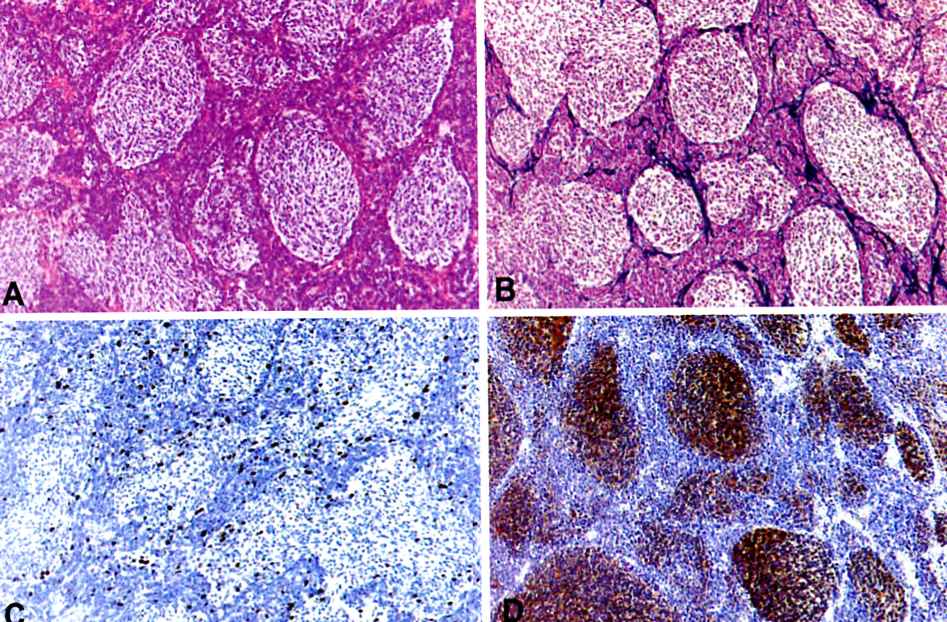 Ki-67		NSE
Νευρωνική διαφοροποίηση
ΑΤΥΠΟΣ ΤΕΡΑΤΟΕΙΔΗΣ/ΡΑΒΔΟΕΙΔΗΣ ΟΓΚΟΣ (Π.Ο.Υ. Grade IV)
Oρισμός: Εμβρυικού τύπου όγκος του ΚΝΣ αποτελούμενος από πτωχά διαφοροποιημένα κύτταρα, συχνά με  ραβδοειδείς χαρακτήρες και απενεργοποίηση του γονιδίου SMARCB 1 (→απώλεια έκφρασης πρωτεϊνης ΙΝΙ1)
Παιδιά <3-6 ετών
Υπερσκηνίδια > υποσκηνίδια εντόπιση
   	  ημισφαίρια	  παρεγκεφαλίδα
Ιστολογικά ετερογενής όγκος: ραβδοειδή κύτταρα, αρχέγονα νευροεκτοδερμικά κύτταρα, επιθηλιακή / μεσεγχυματική διαφοροποίηση
ΑΤΥΠΟΣ ΤΕΡΑΤΟΕΙΔΗΣ/ΡΑΒΔΟΕΙΔΗΣ ΟΓΚΟΣ (Π.Ο.Υ. Grade IV)
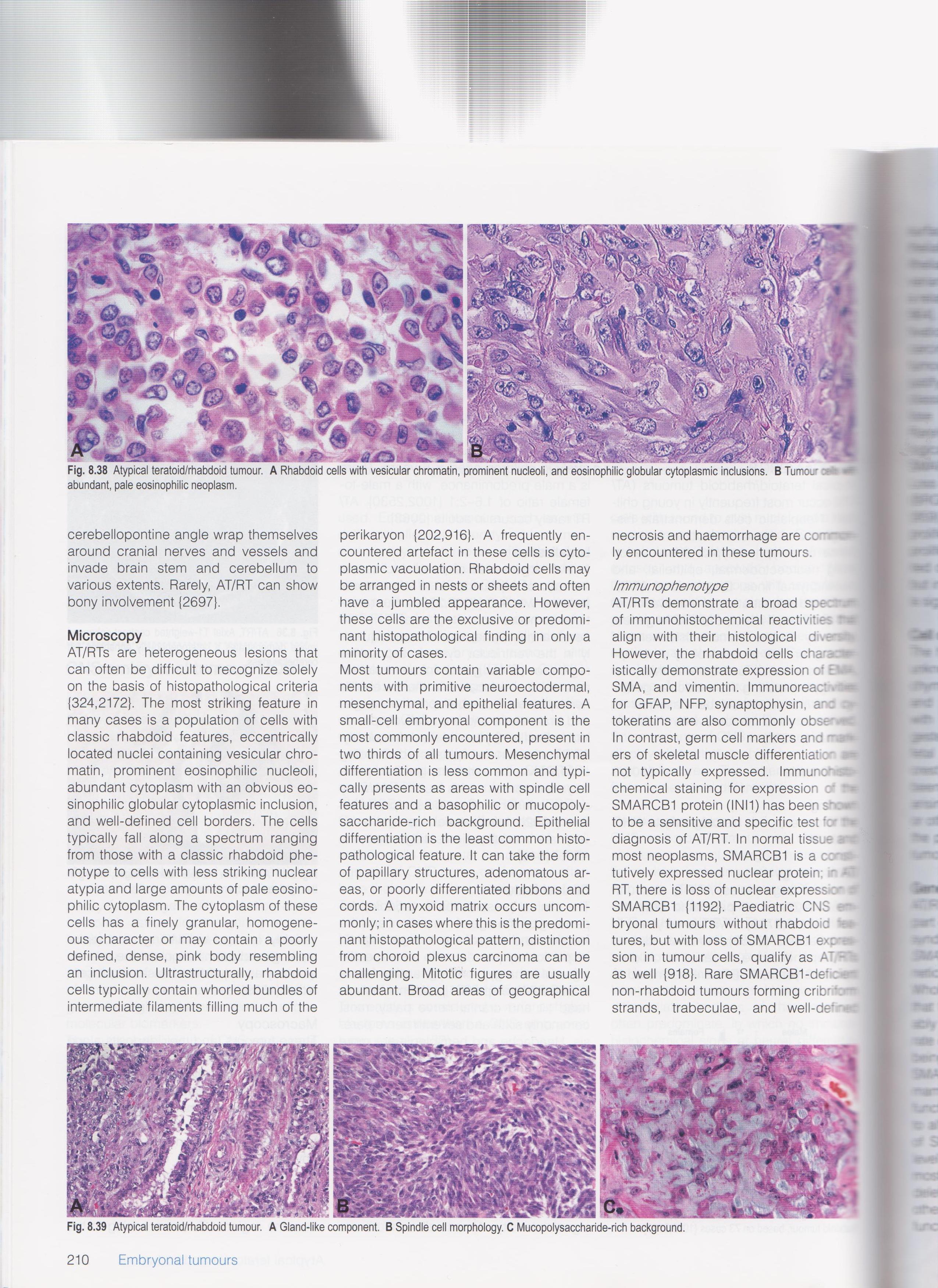 Ραβδοειδή κύτταρα
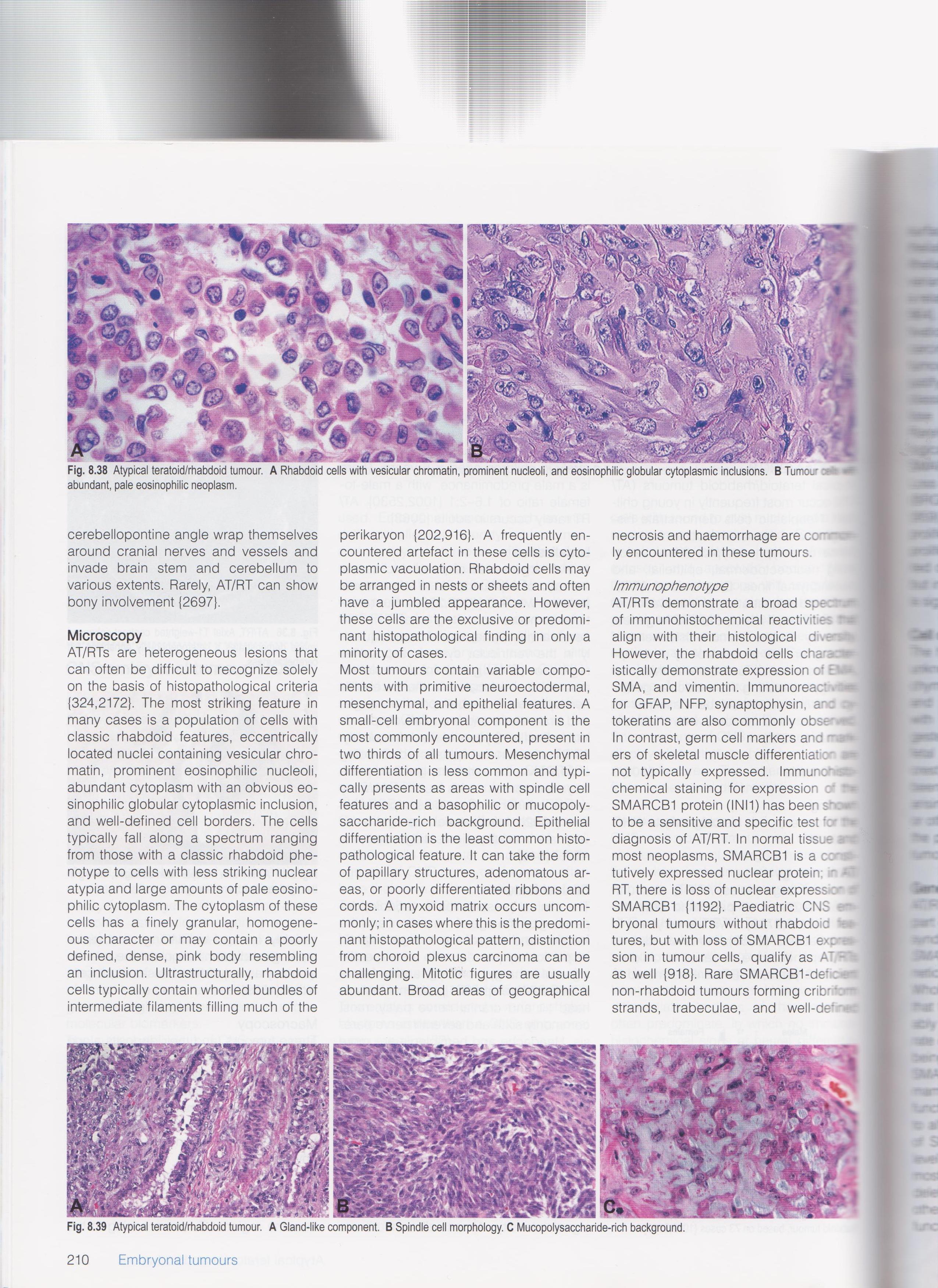 Αδενοειδείς δομές